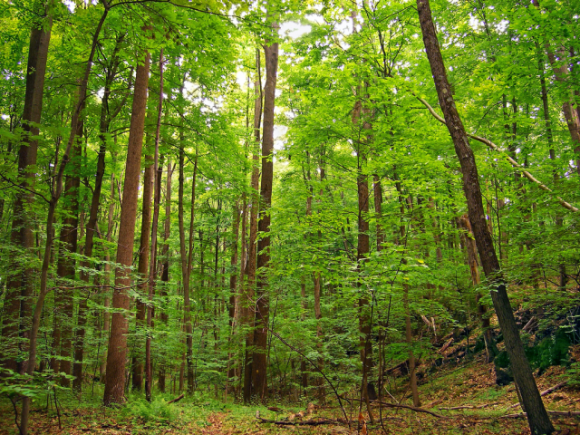 Навчання грамоти
Письмо
Післябукварний період
Урок 103
ліс — лис
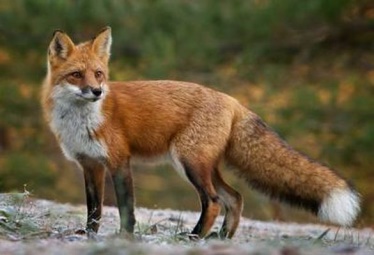 Утворення нових слів шляхом 
заміни чи додавання букв
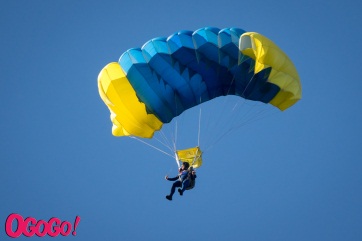 Налаштування на урок 
Вправа «М’якого приземлення»
Багато людей мріють стрибнути з парашутом. Звичайно, не кожна людина здатна на такий стрибок. Уявімо, що ти зараз летиш з парашутом. До землі ще далеко, ти її бачиш, як на долоні. Вибери, що ти бачиш унизу?
Скелі
Повільну річку
Хижака, який вже чекає на тебе
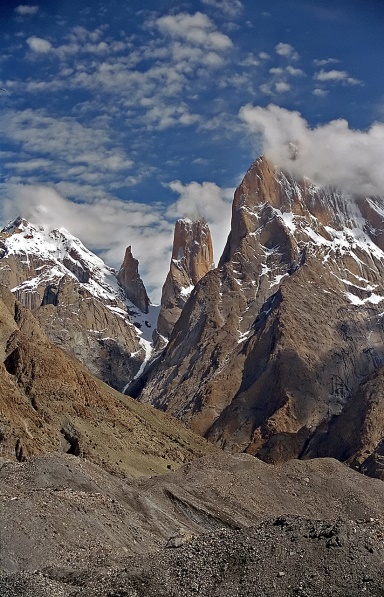 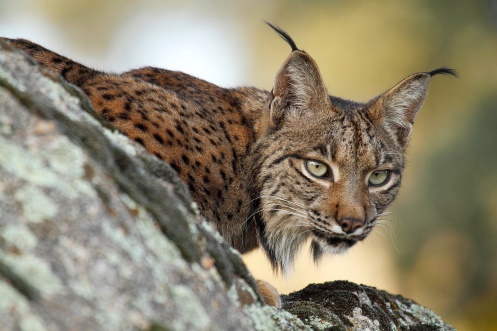 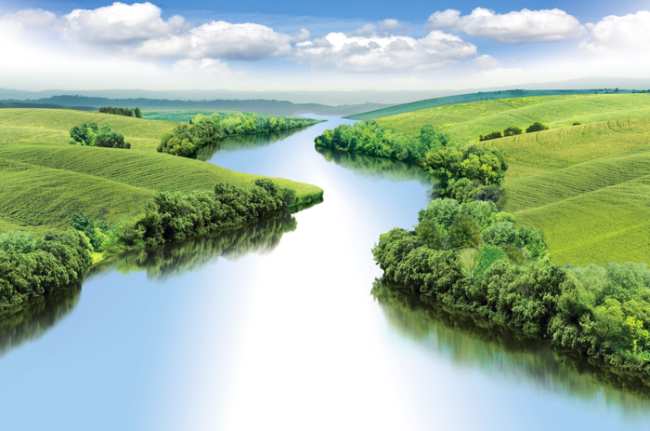 Квіткова галявина
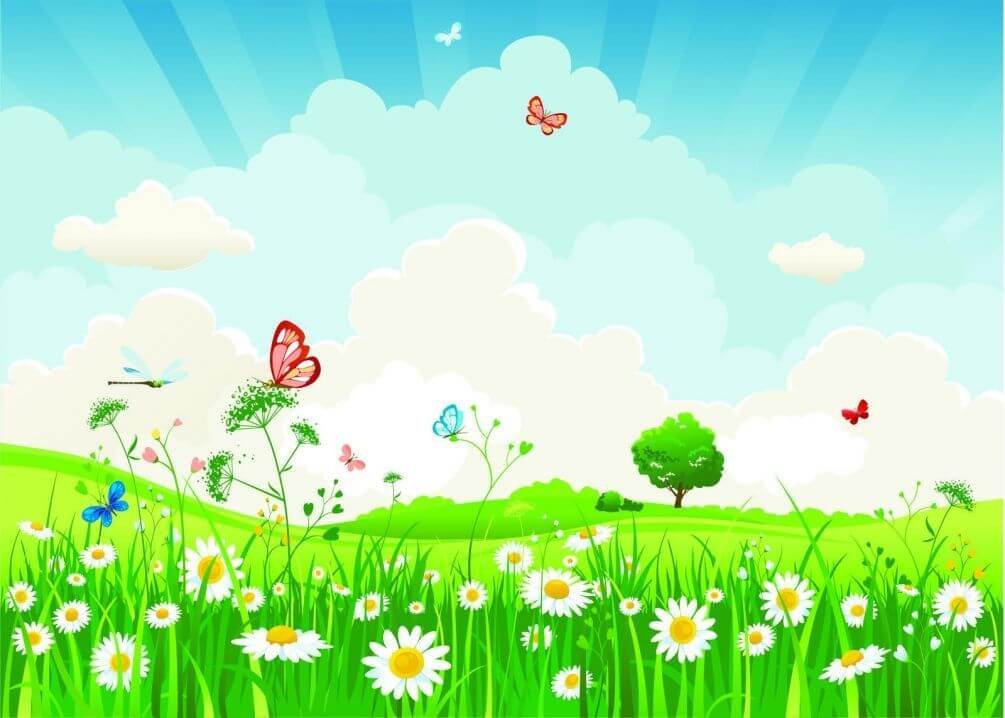 Ти – людина-борець, із гідністю зустрічаєш будь-яку небезпеку. вирішуєш всі проблеми
Ти спокійний, урівноважений. Вирішуєш проблеми по мірі їх надходження
Ти здатний на необґрунтовані хвилювання. Але не хвилюйся, все буде добре
Ти – оптиміст. У навколишньому бачиш тільки прекрасне
Прочитай скоромовку
Лис малий і більший лис
По гриби ходили в ліс.
Заздрить білка в лісі лису –
Лис лисички ніс із лісу.
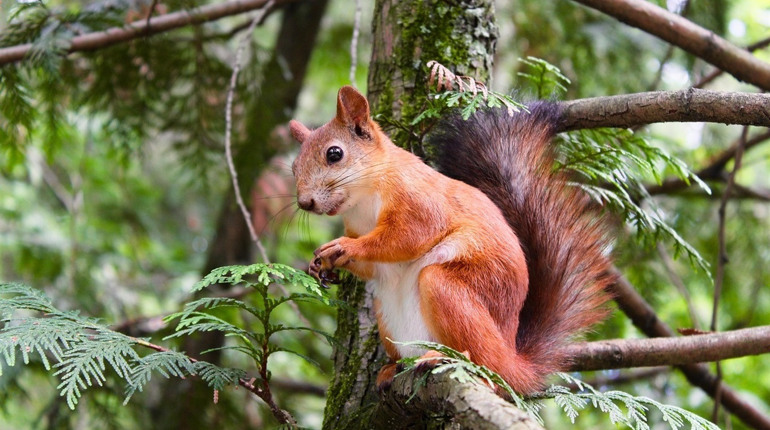 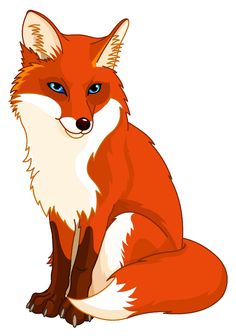 ліс
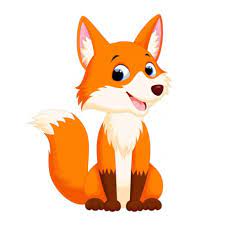 лис
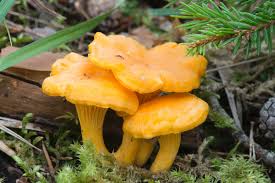 = о –
– о –
Повідомлення теми уроку
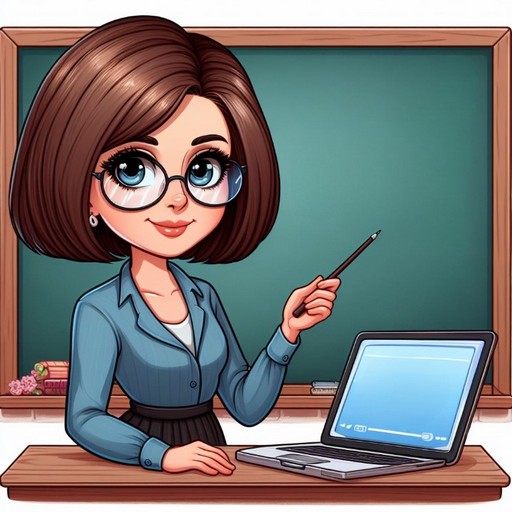 Сьогодні на уроці письма ми будемо вправлятися в утворенні нових слів шляхом заміни чи додавання букв.
Виправимо і запишемо текст.
Ґаджик знає, як із рака зробити мак, з калини — малину, з ворони — корону, з кози — козака. Спробуй і ти це зробити
Зроби каліграфічну розминку
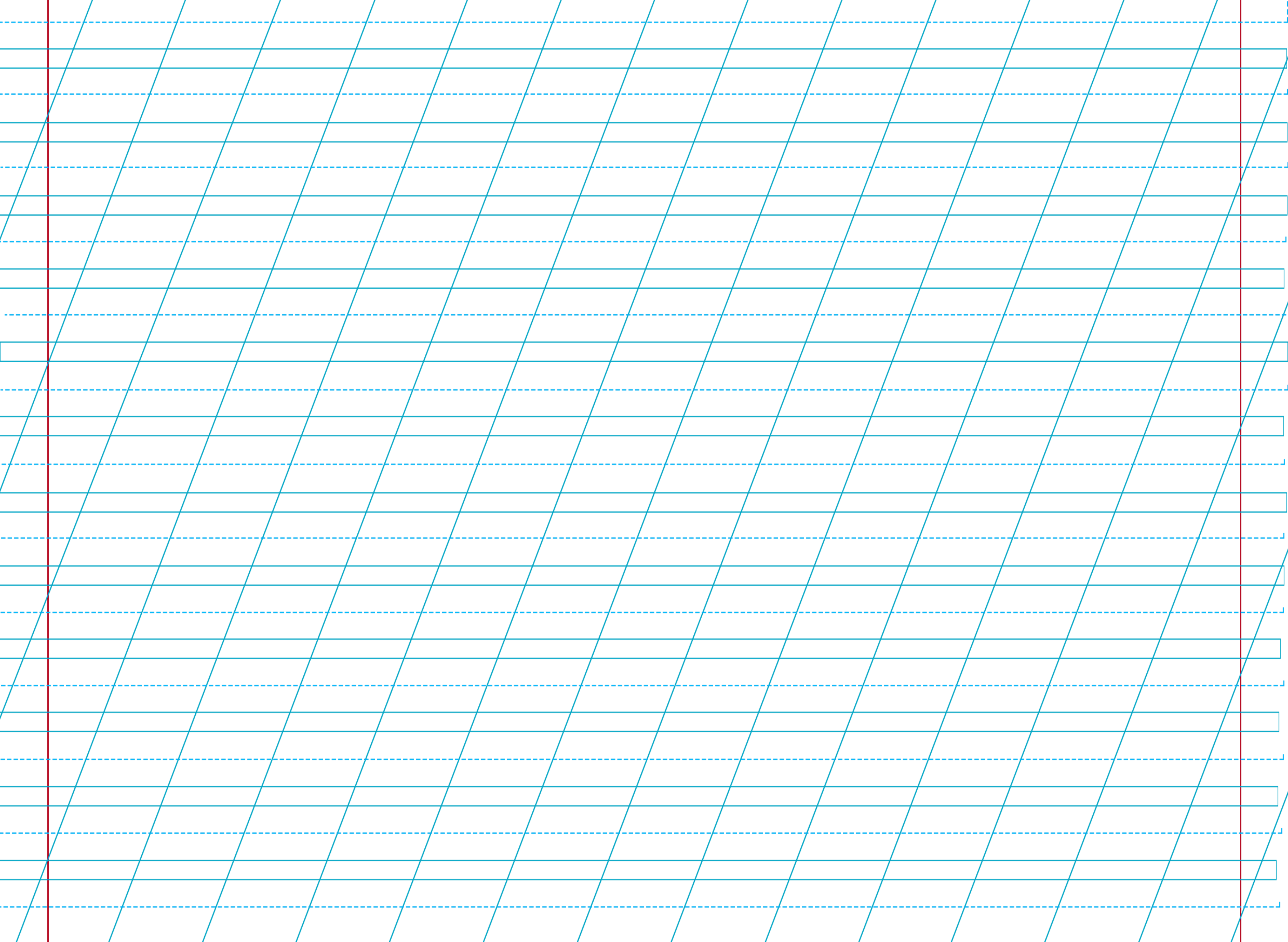 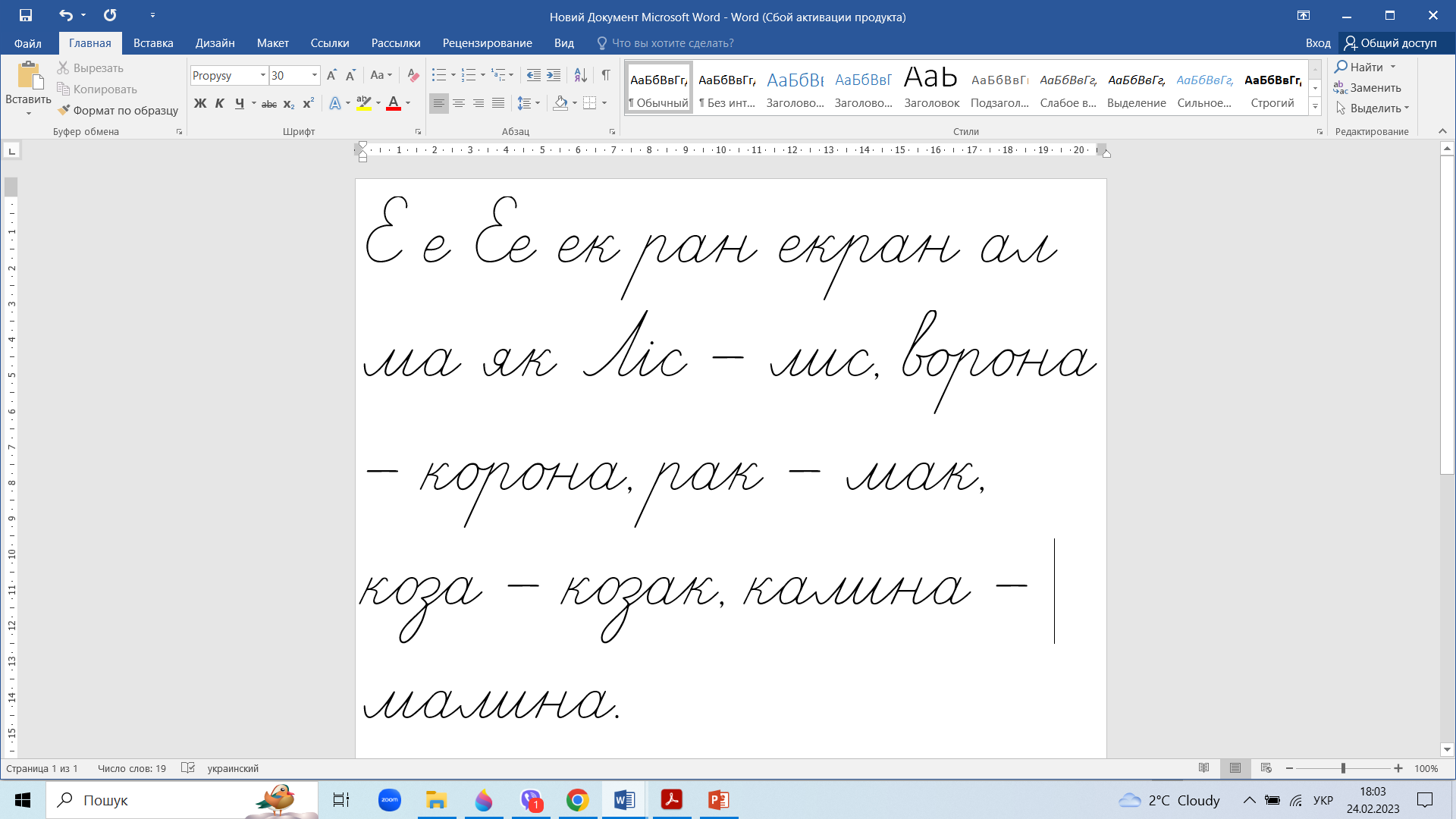 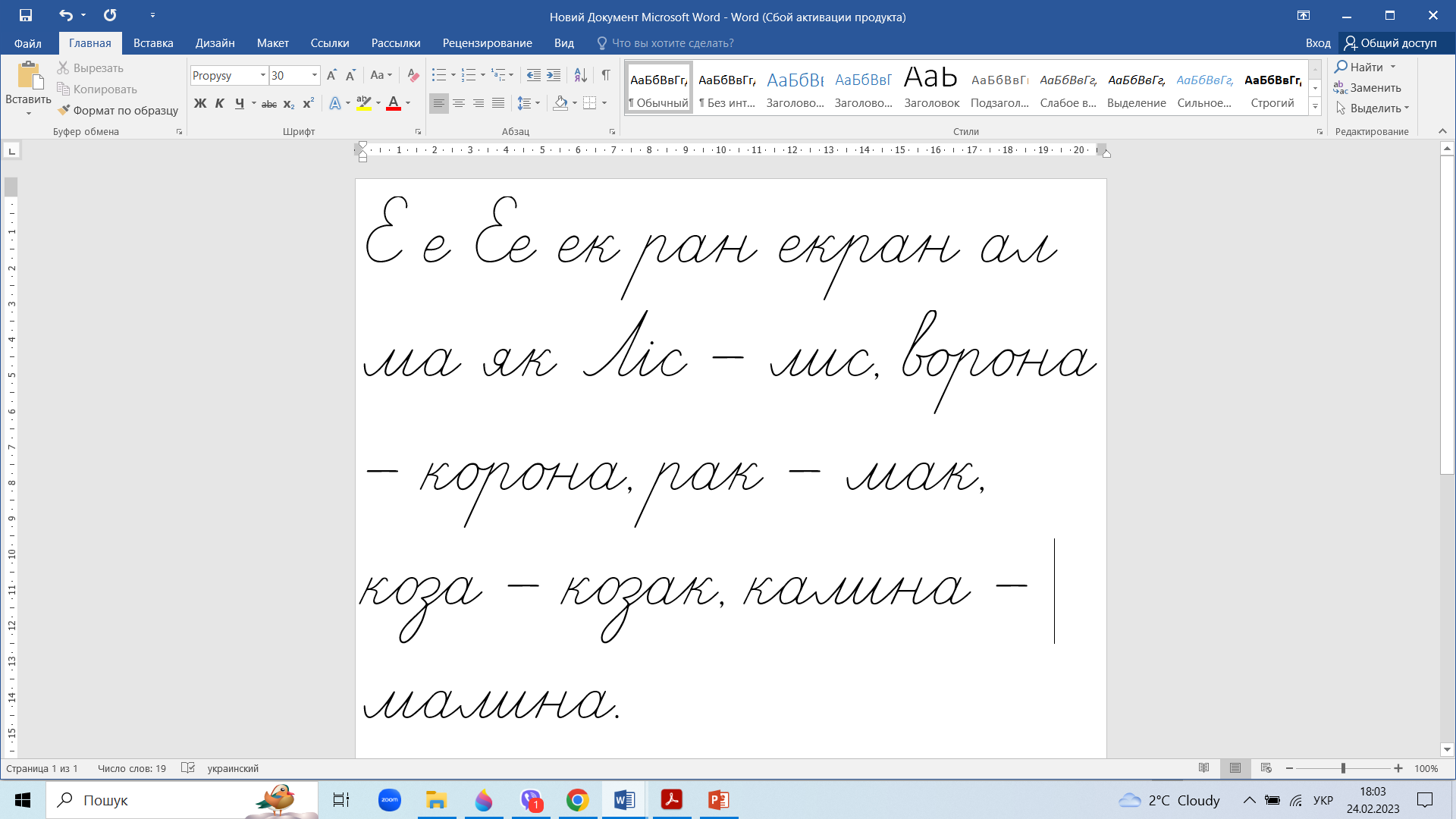 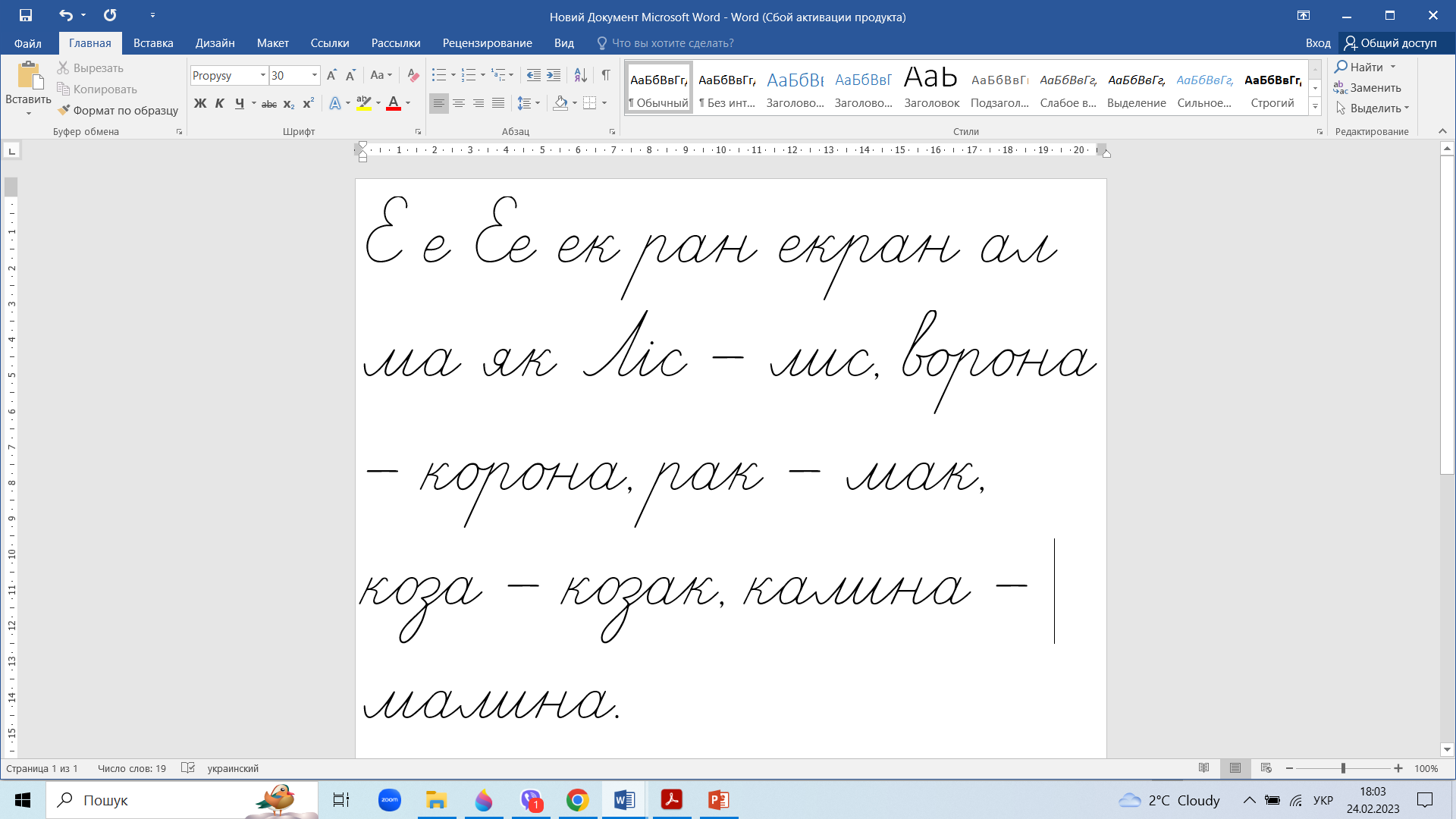 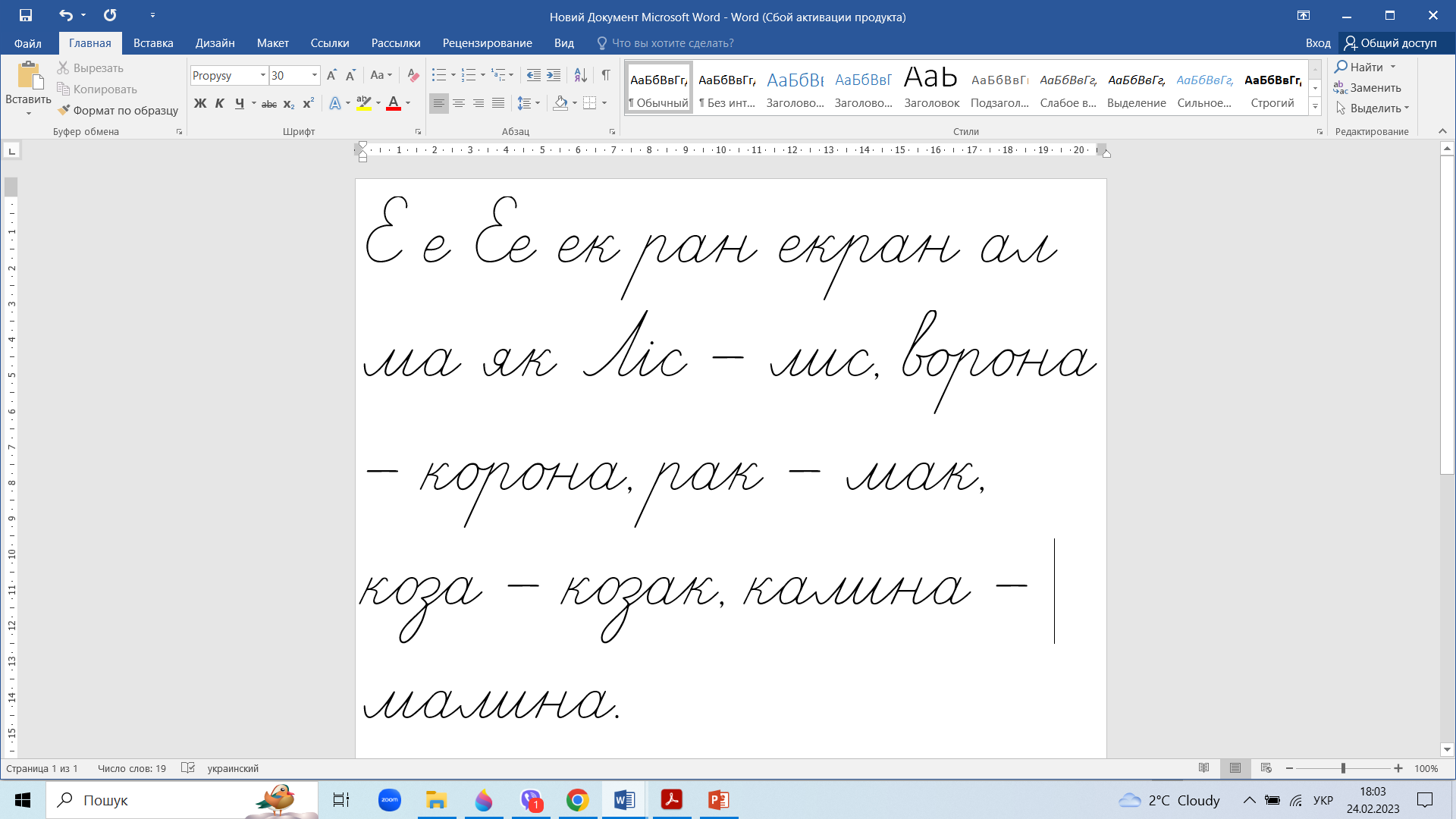 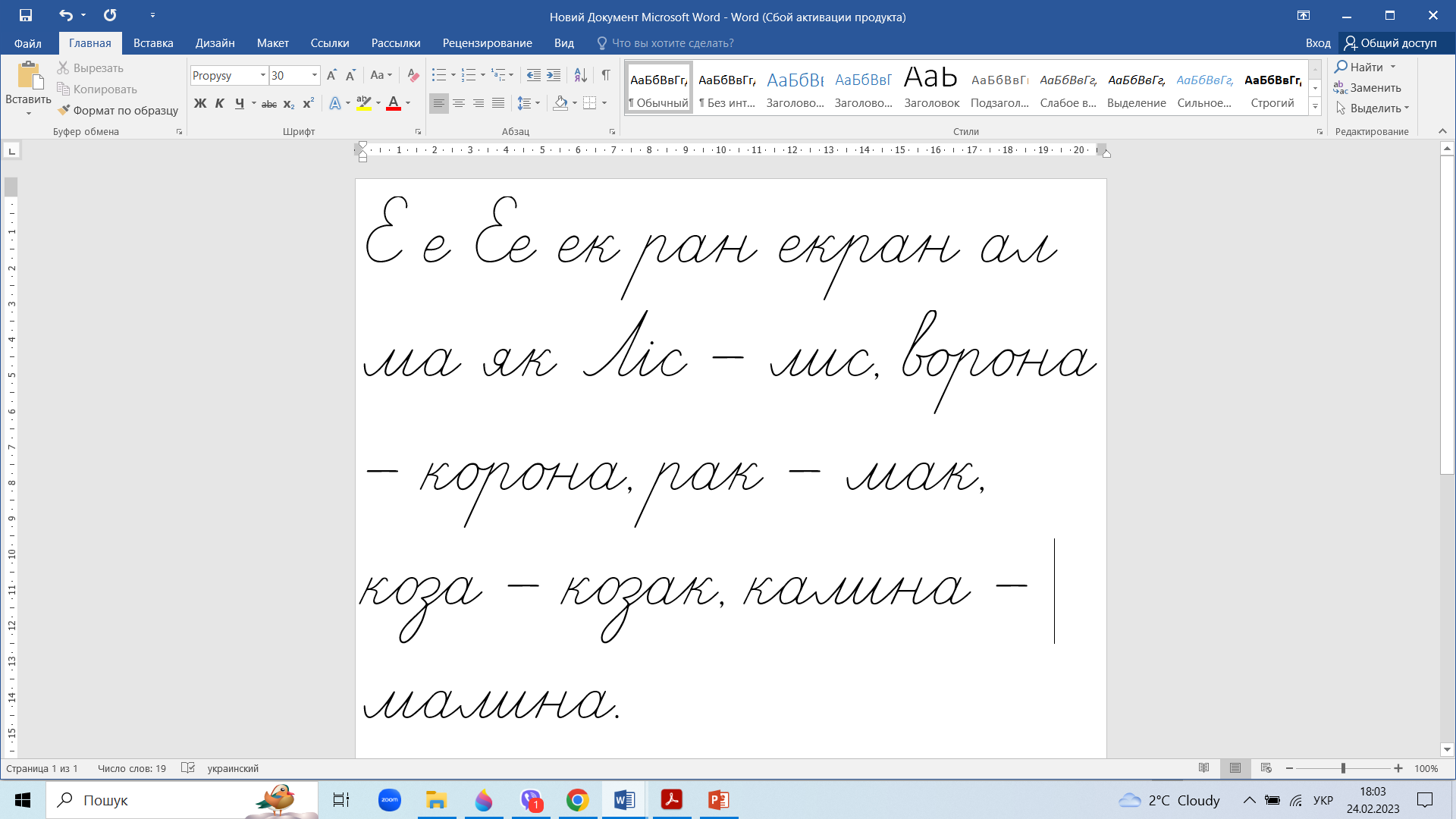 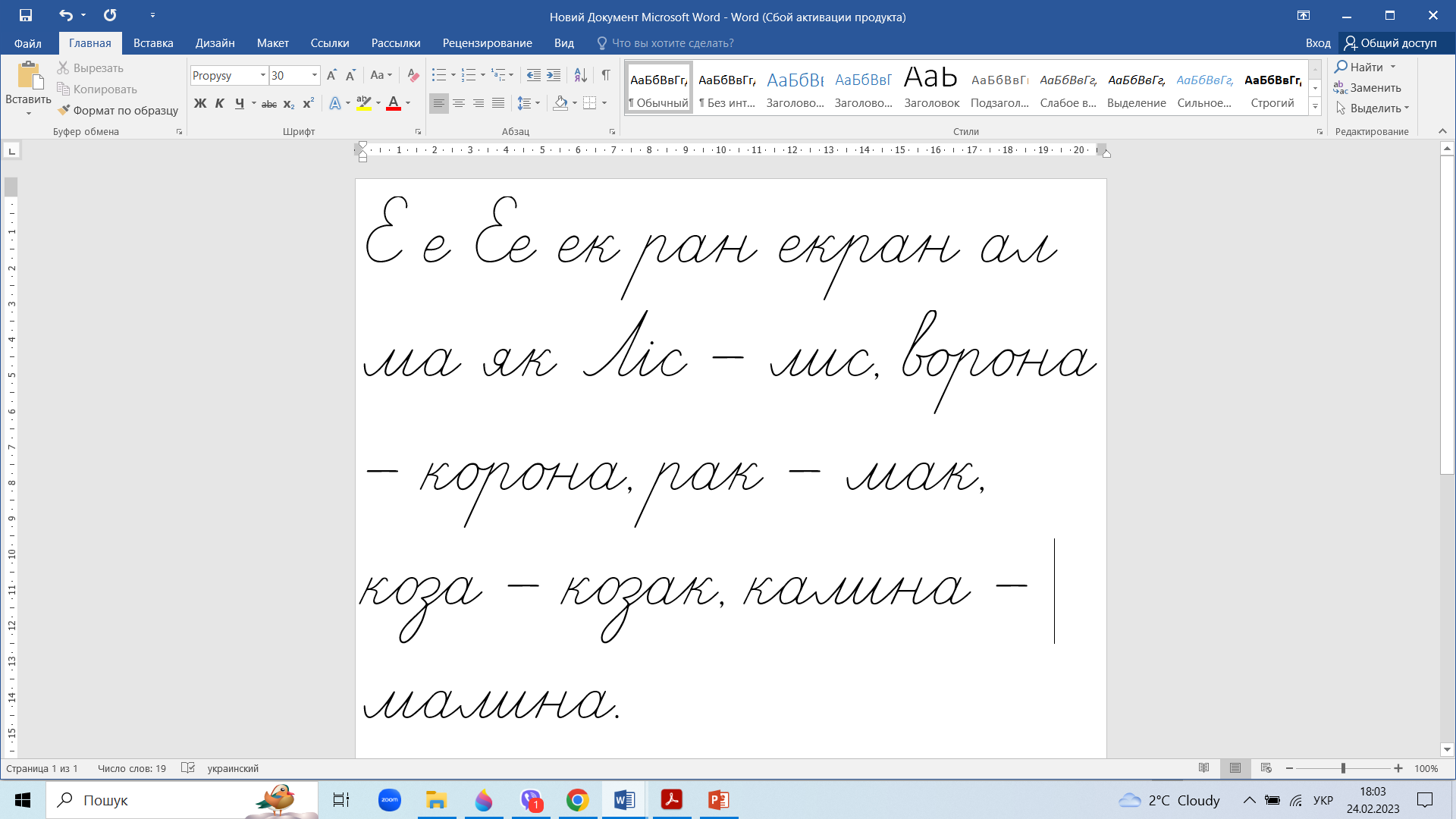 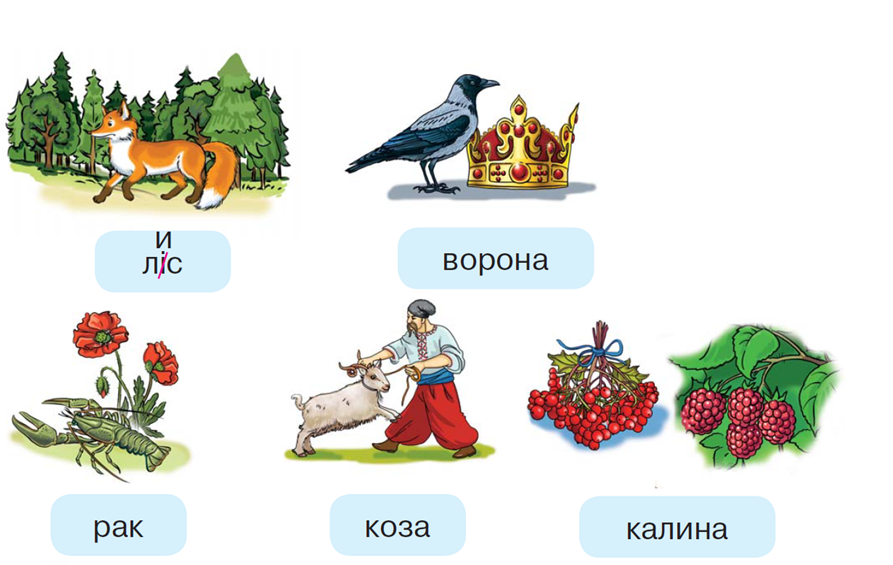 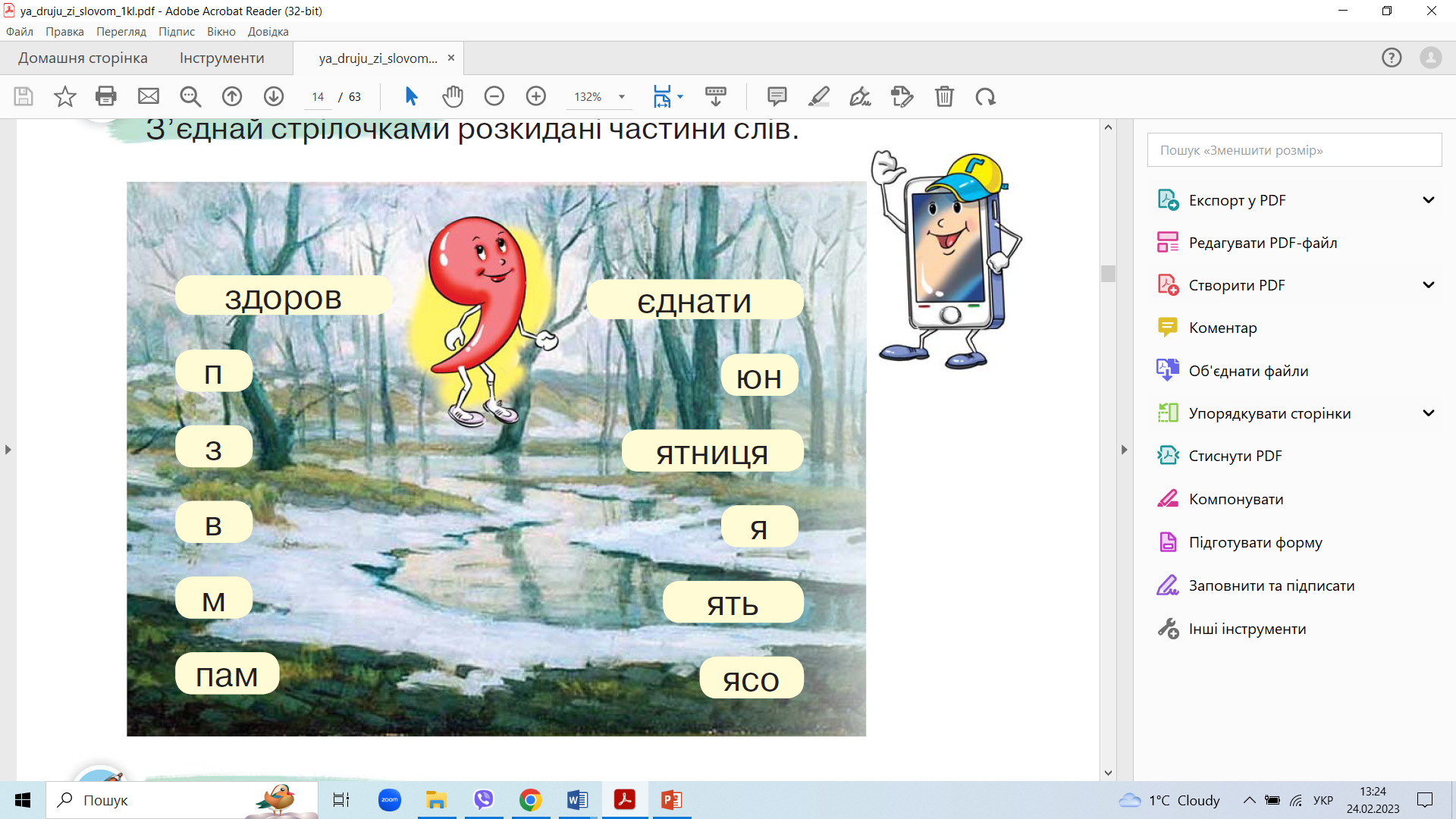 к
м
м
Сторінка
24
к
Запиши парами перетворені слова
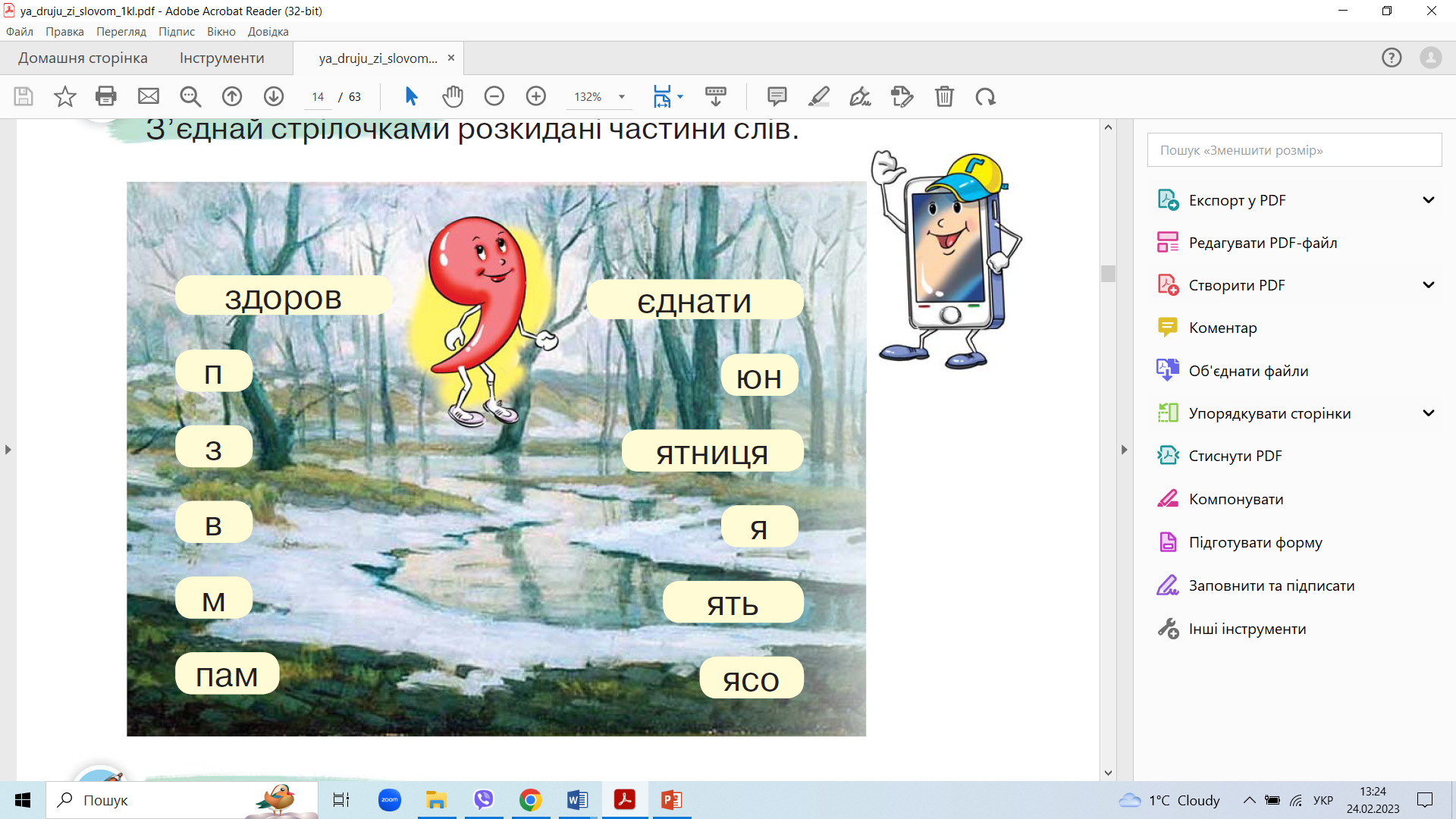 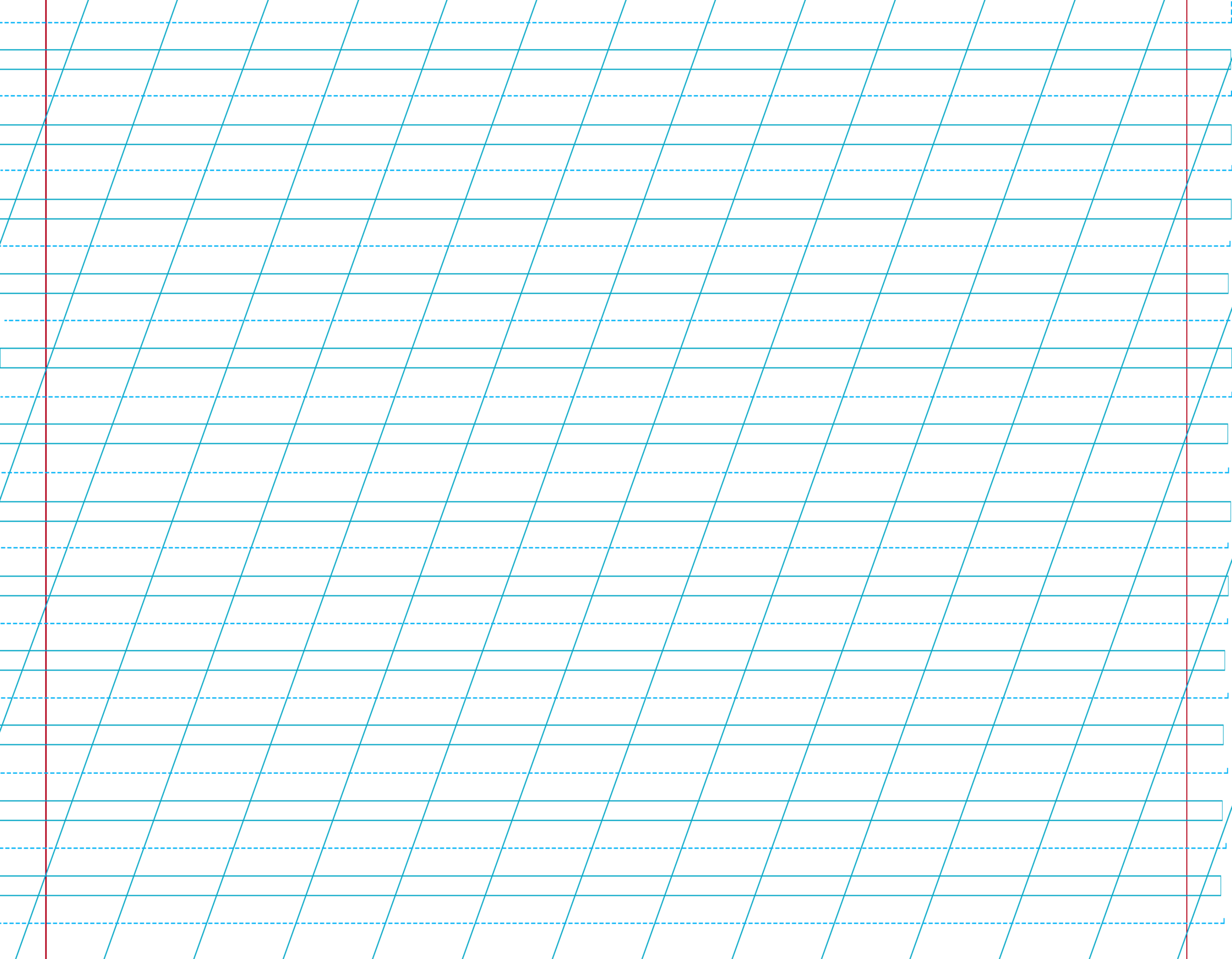 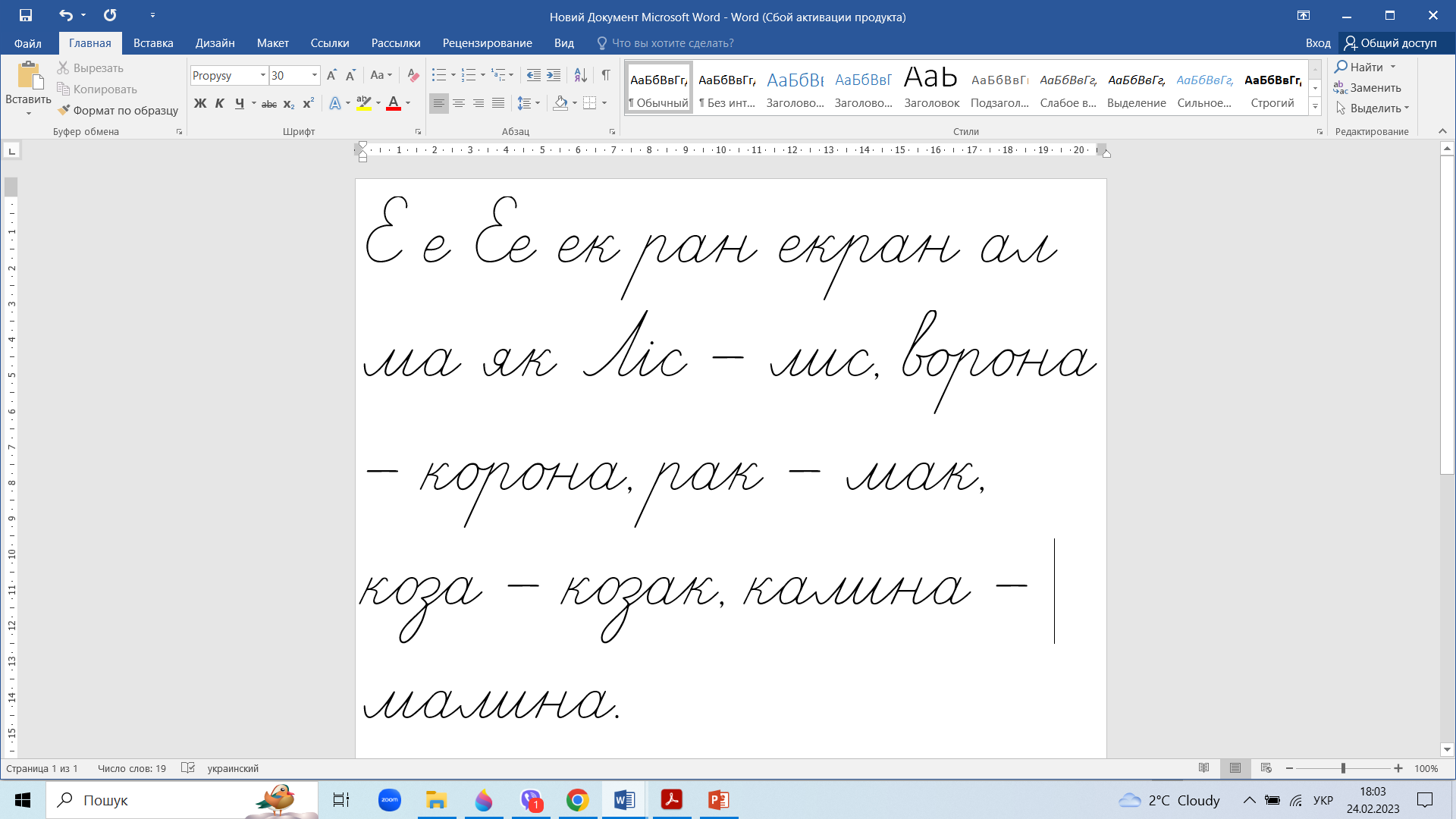 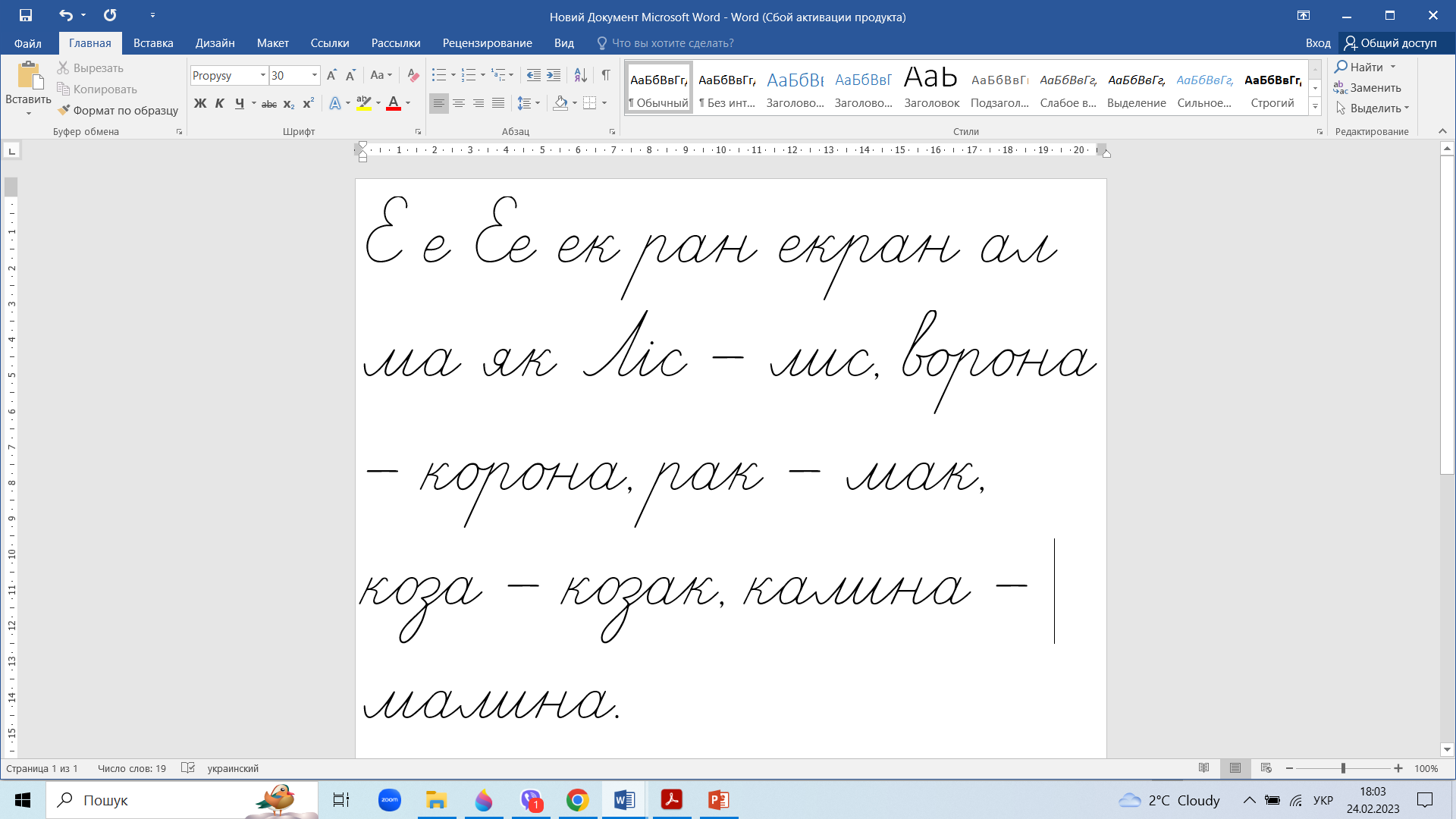 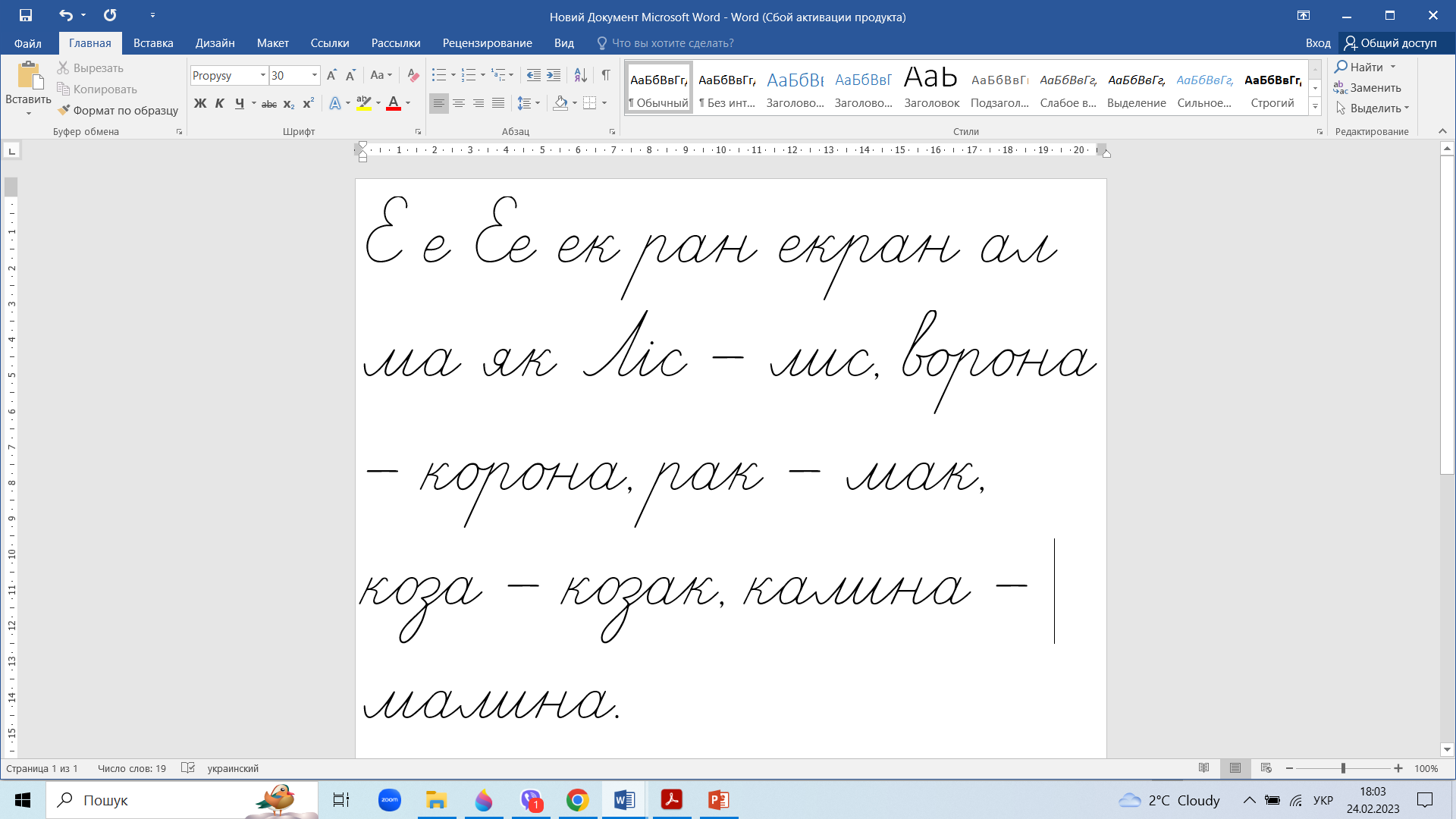 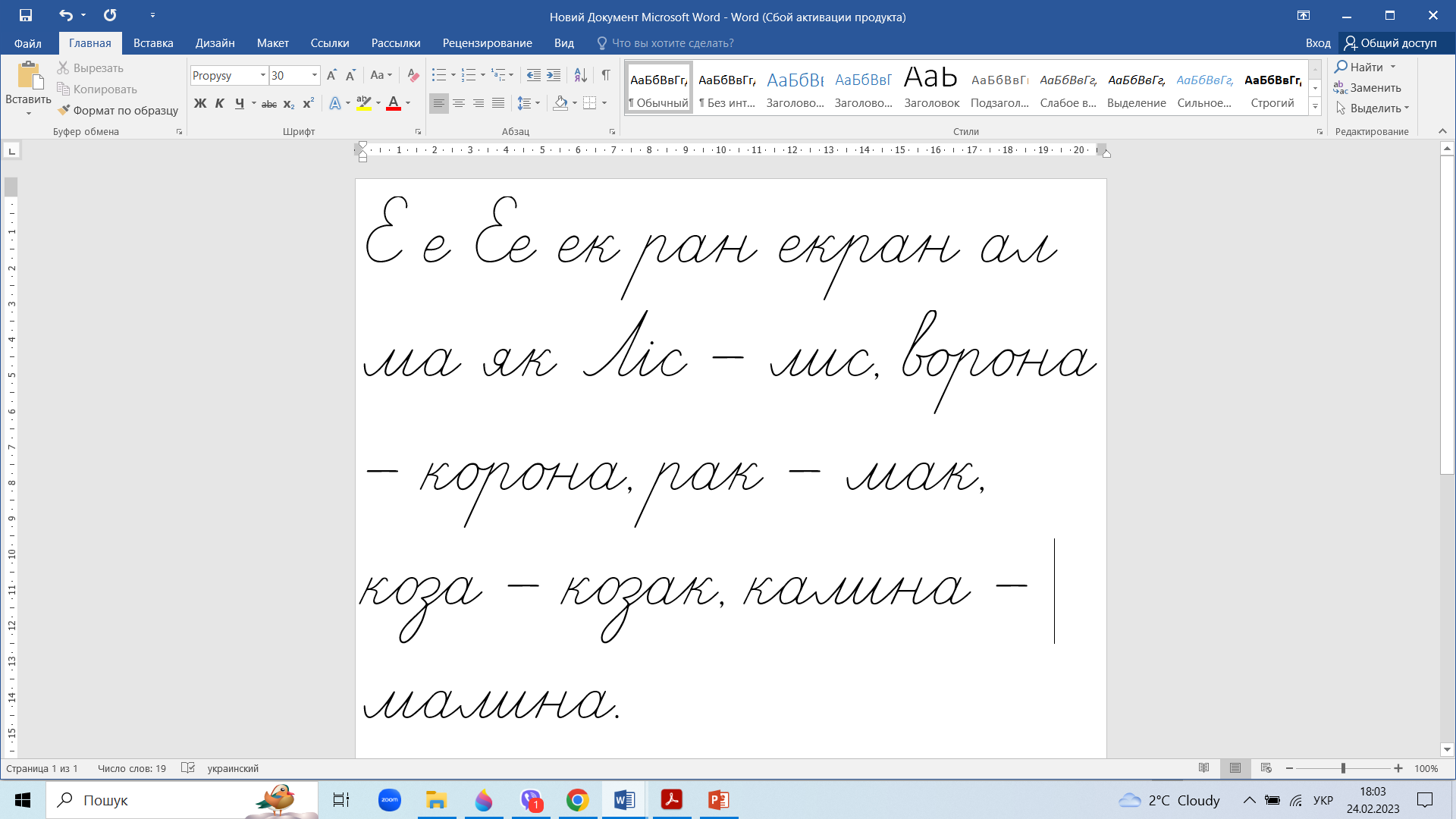 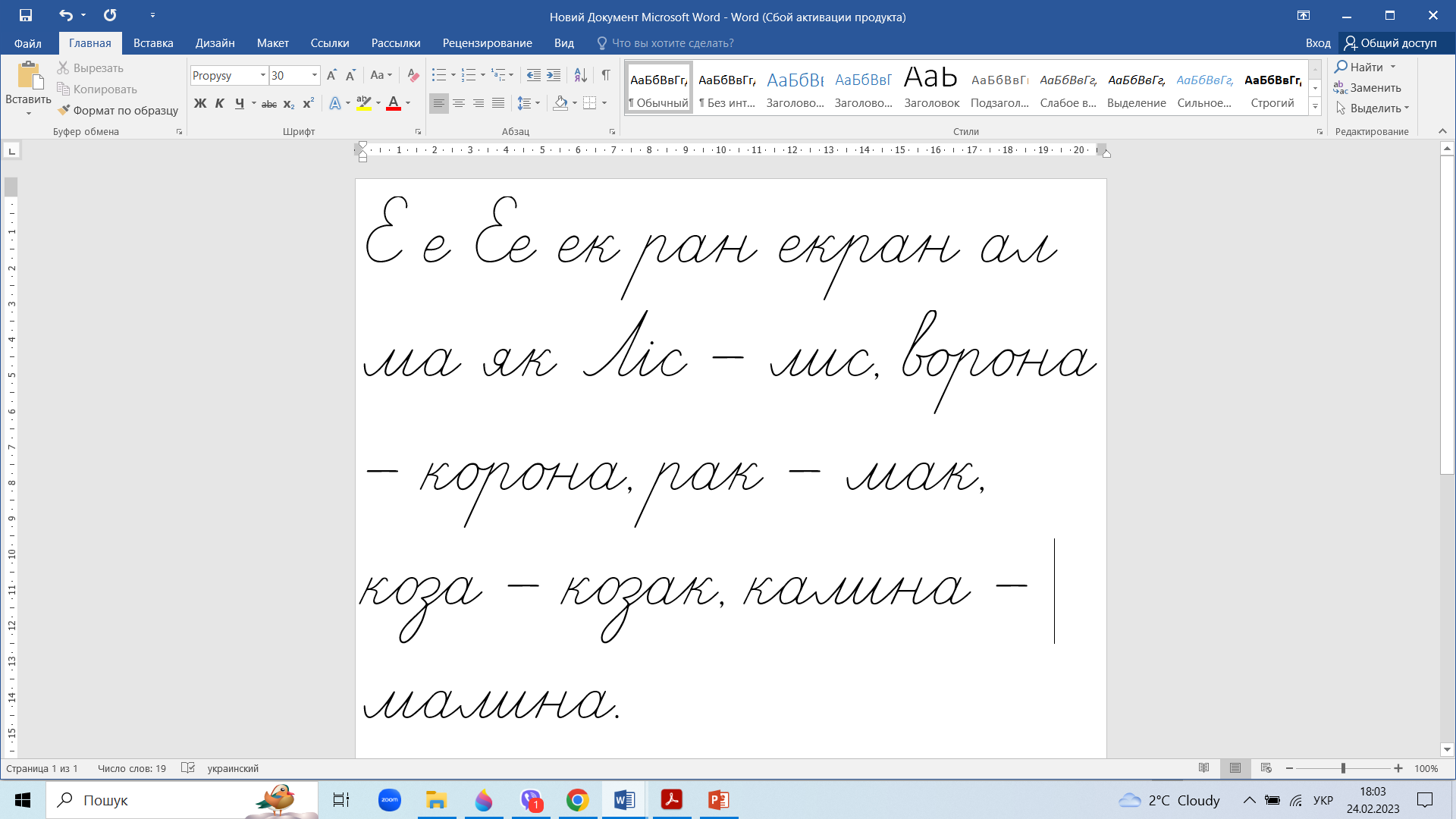 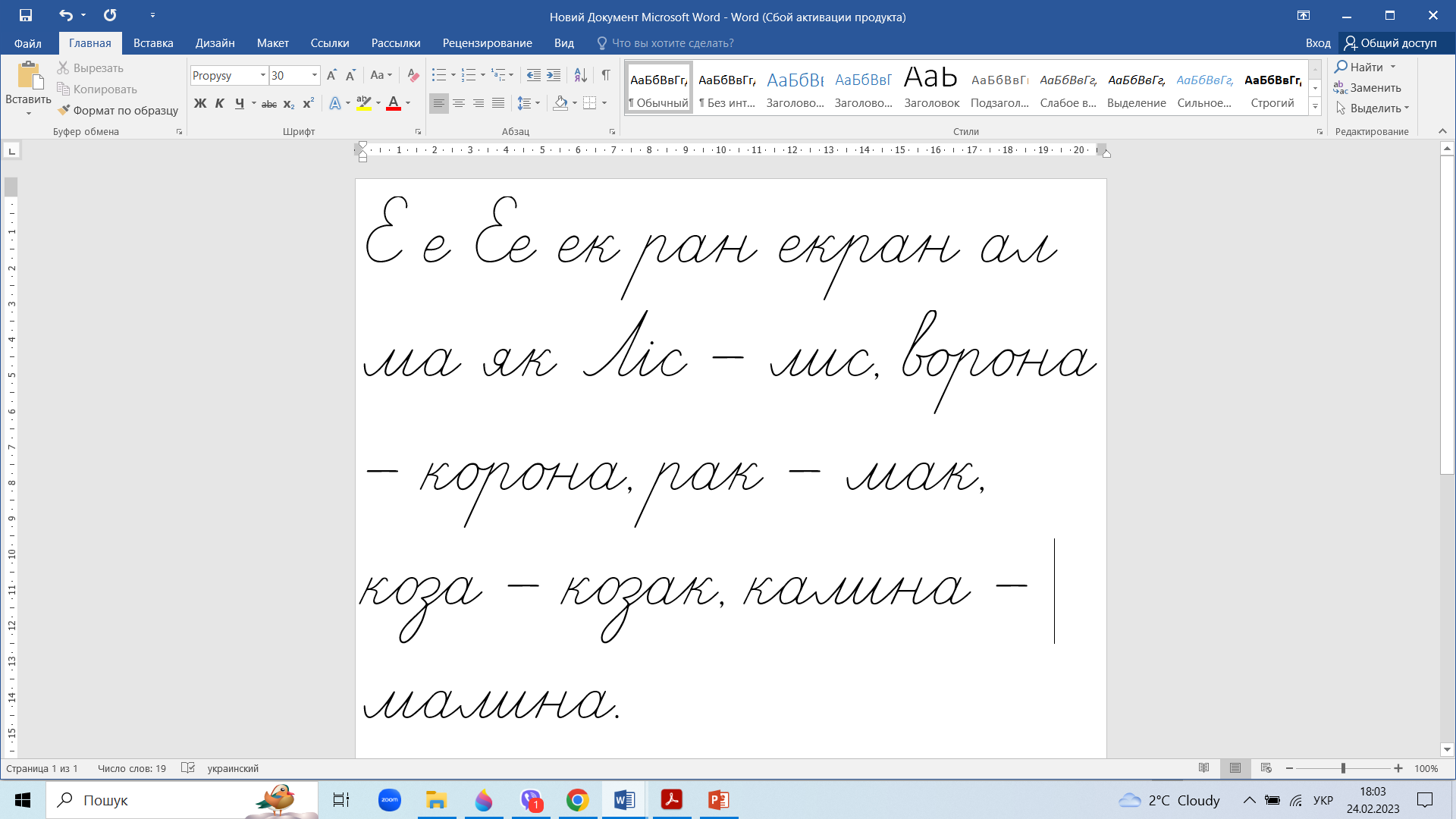 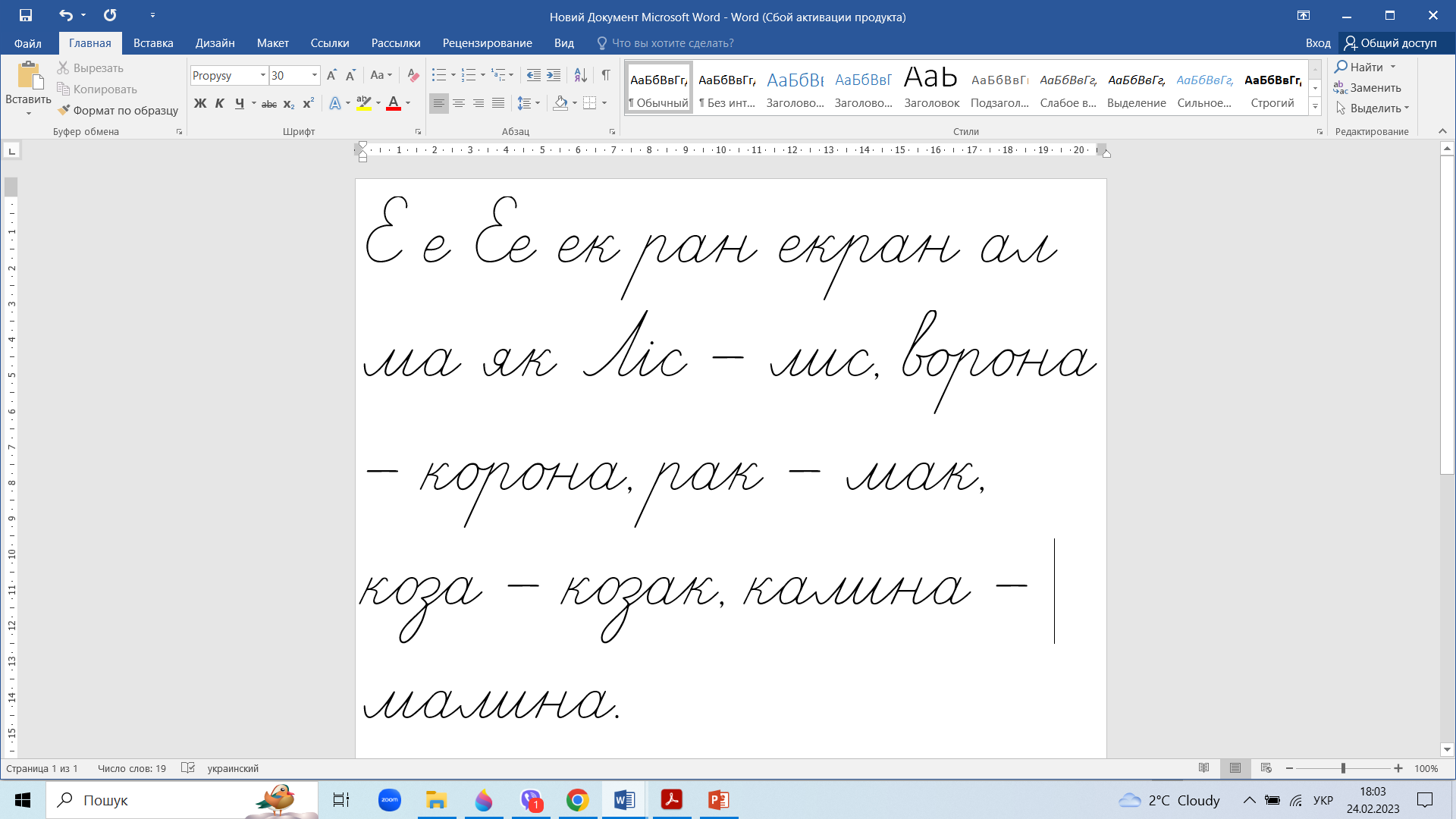 Поміркуй, чому записувати слова треба уважно, щоб не пропустити чи не замінити букву.
Тому що при заміні чи пропуску букв утворюються слова з іншим значенням або зовсім незрозумілі слова
Сторінка
24
Прочитай текст. Підкресли слова з помилками. 
Запиши текст без помилок
і
Ми переїхали в новий дим. Біля нього росте стара лапа. У дуплі лапи живе слова.
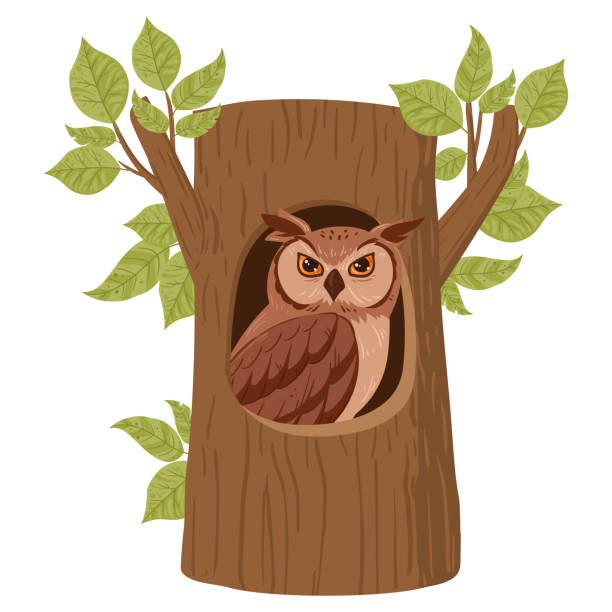 и
и
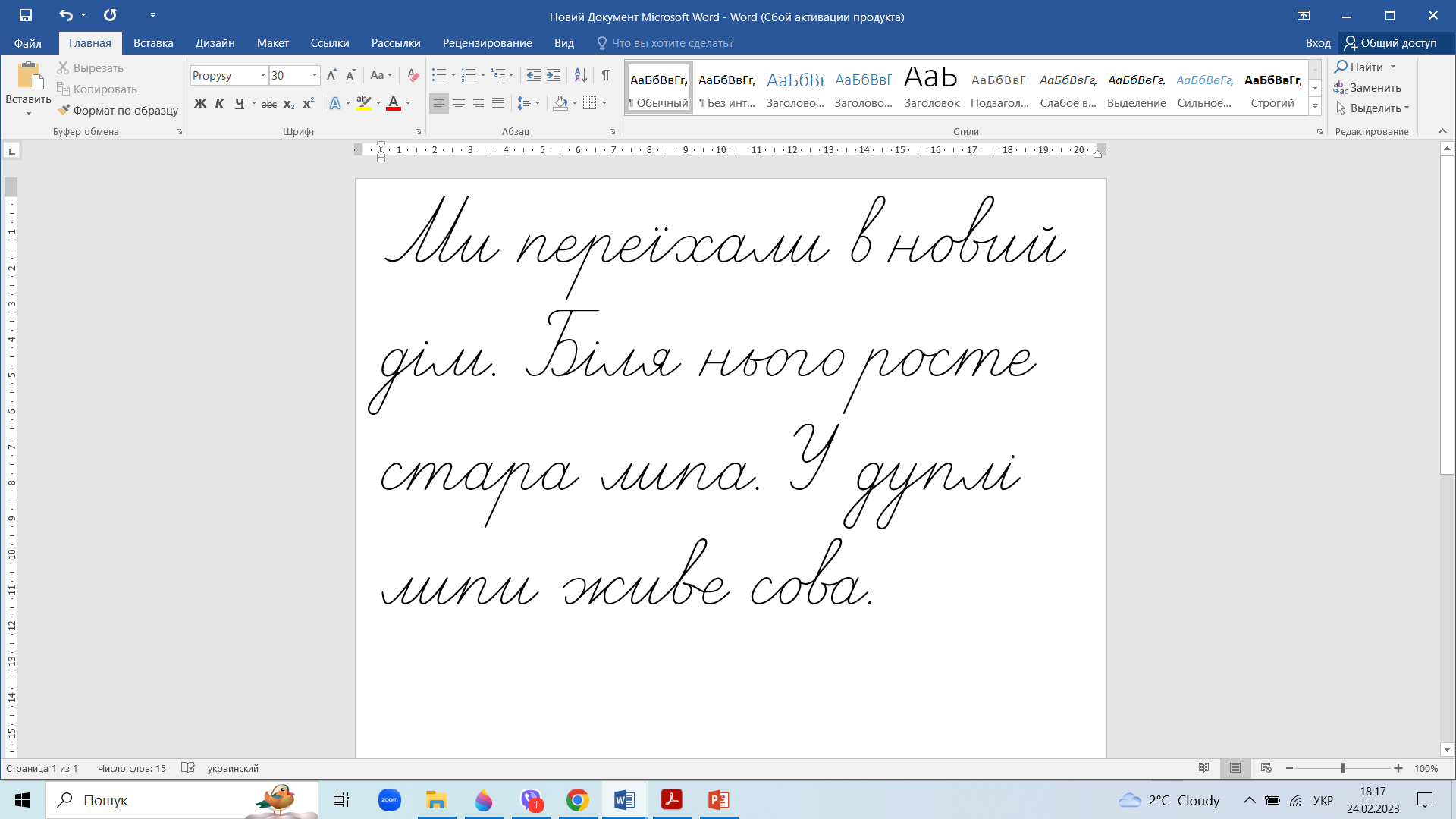 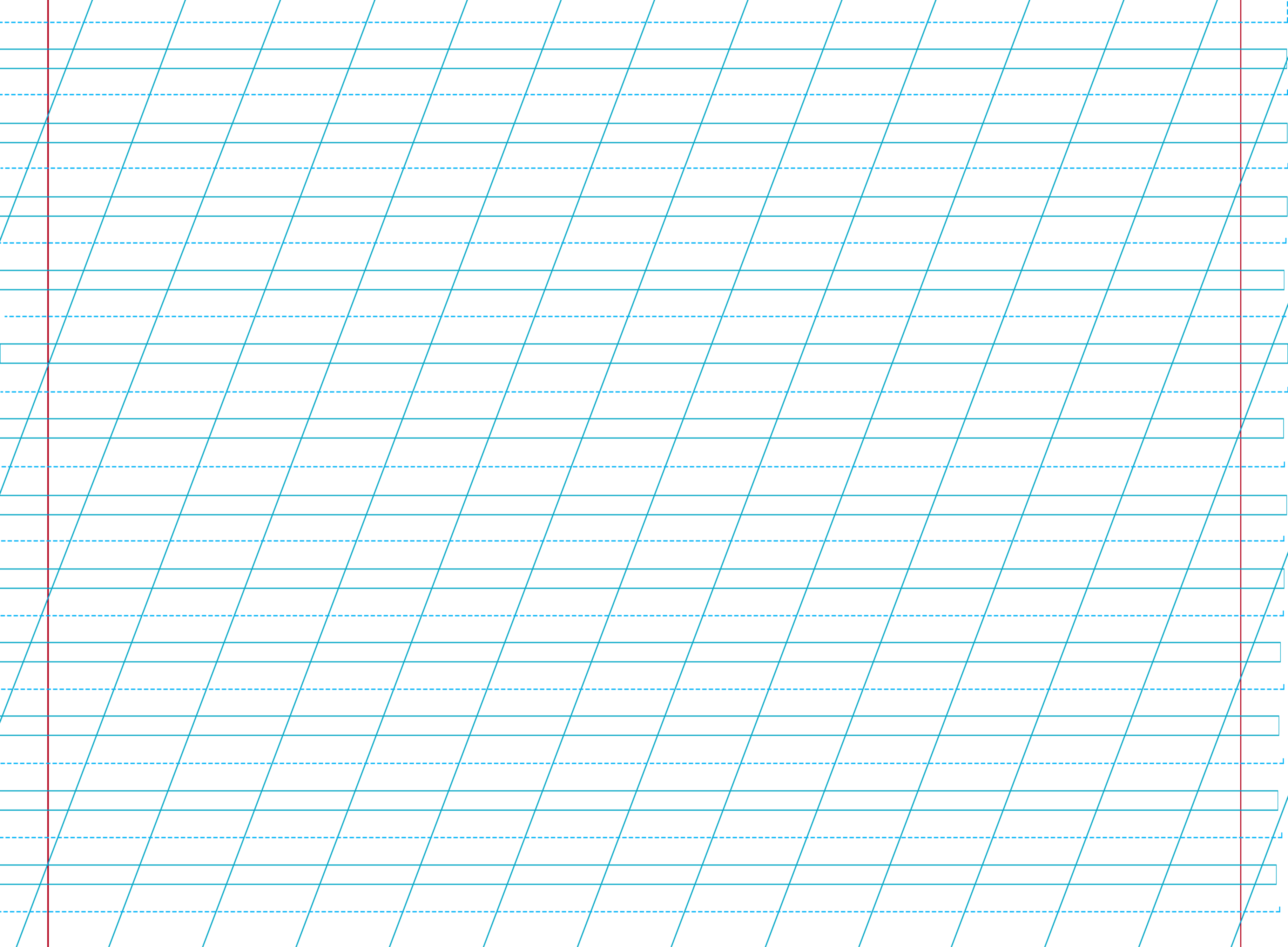 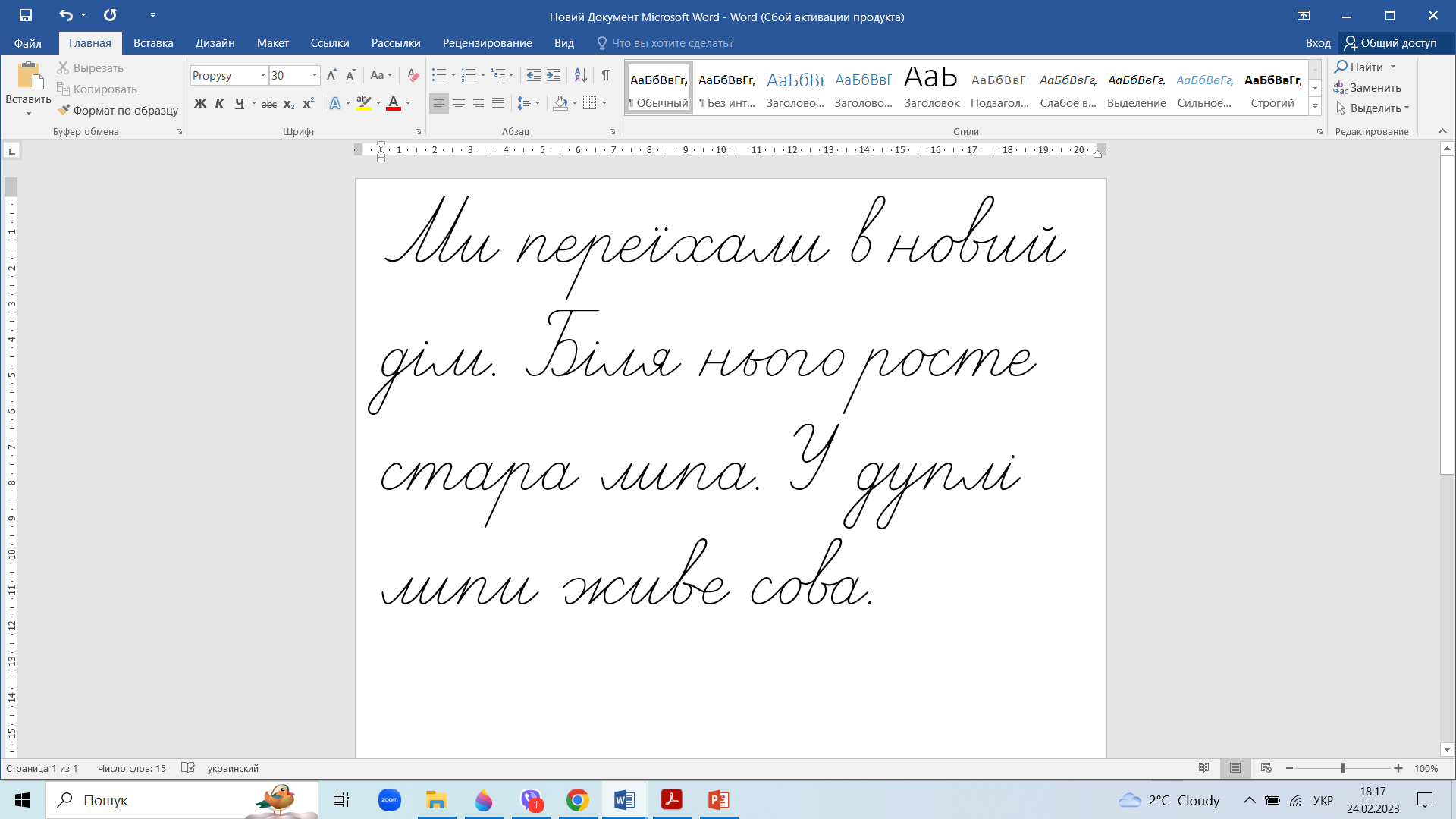 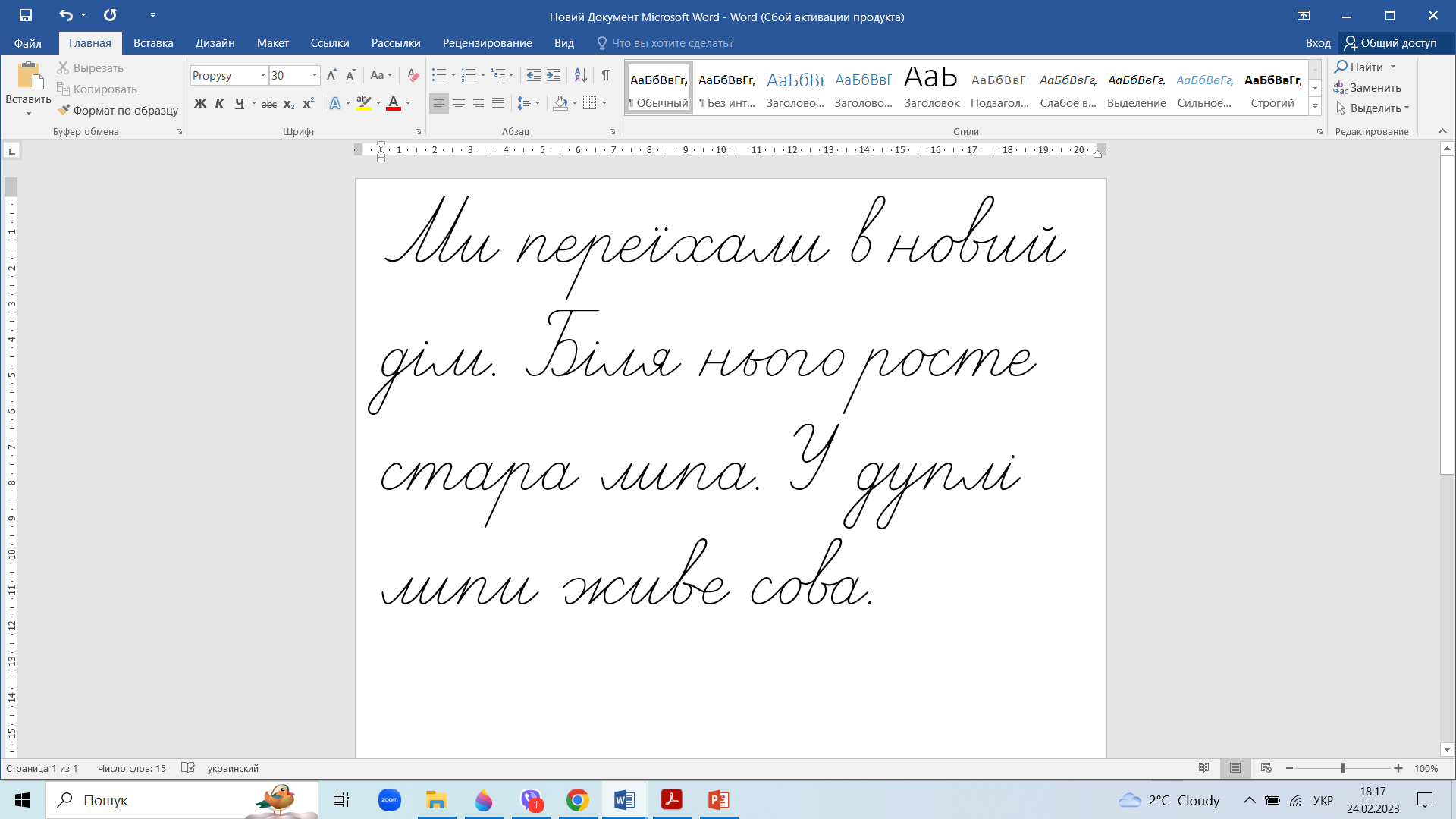 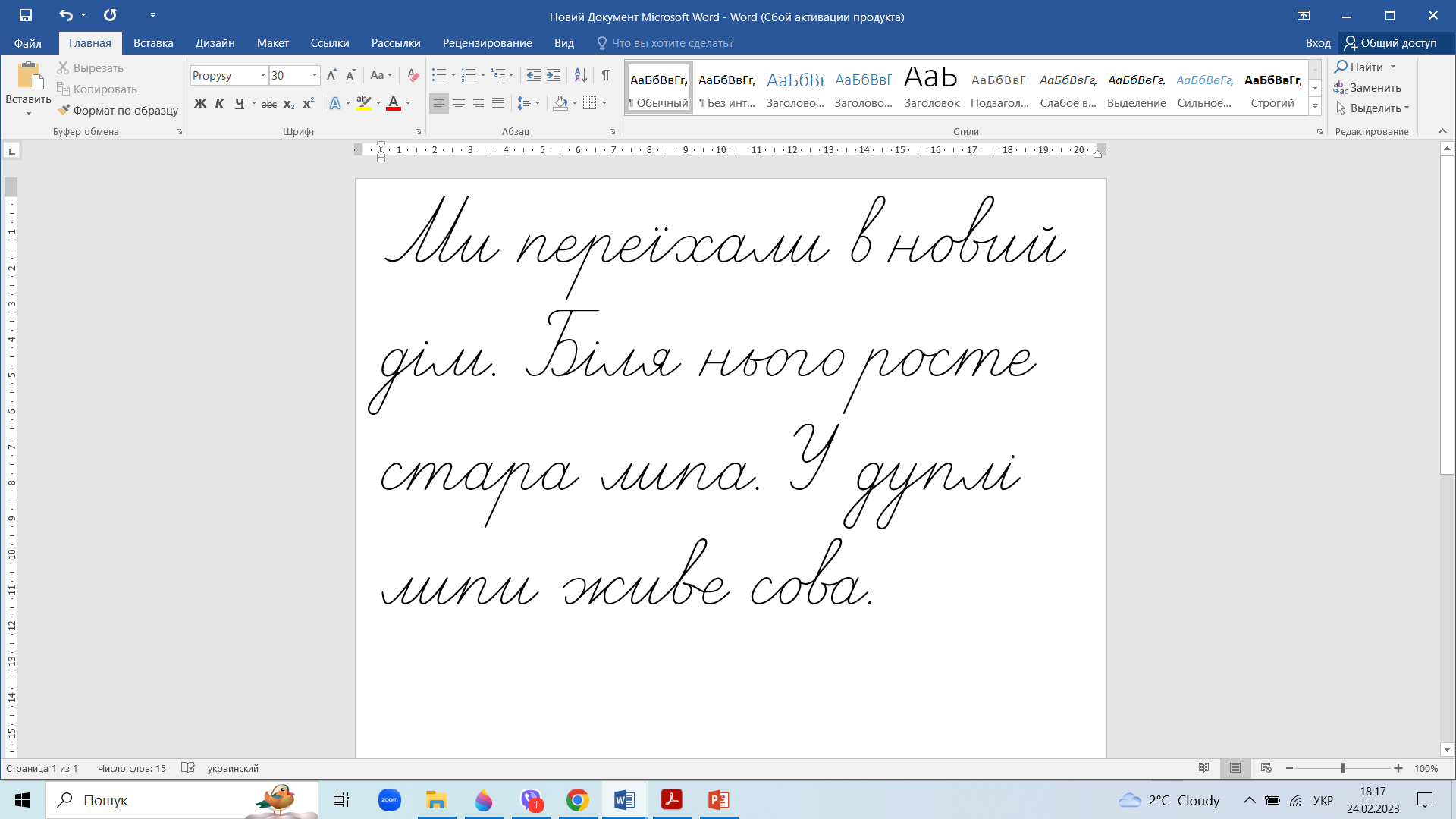 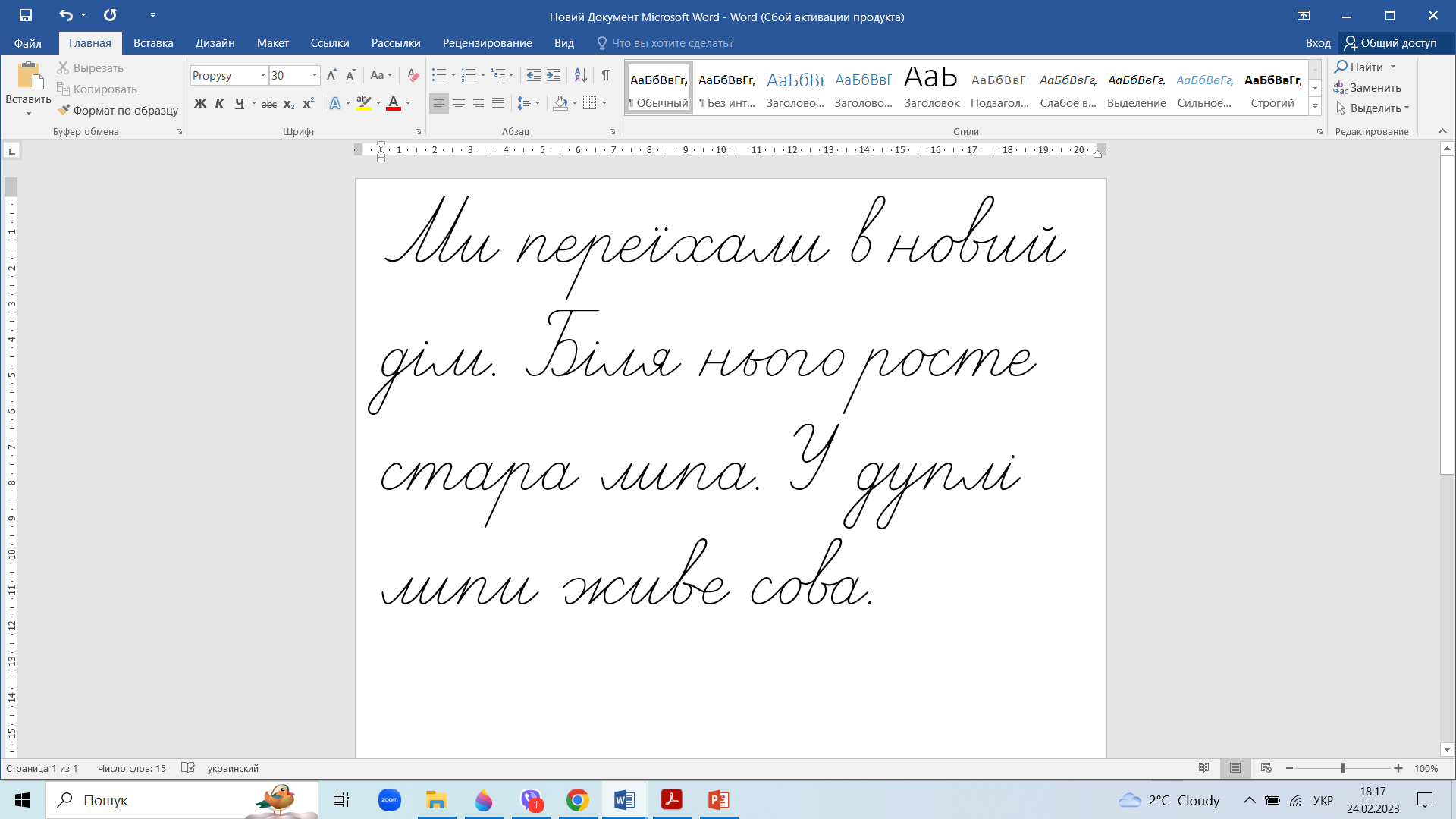 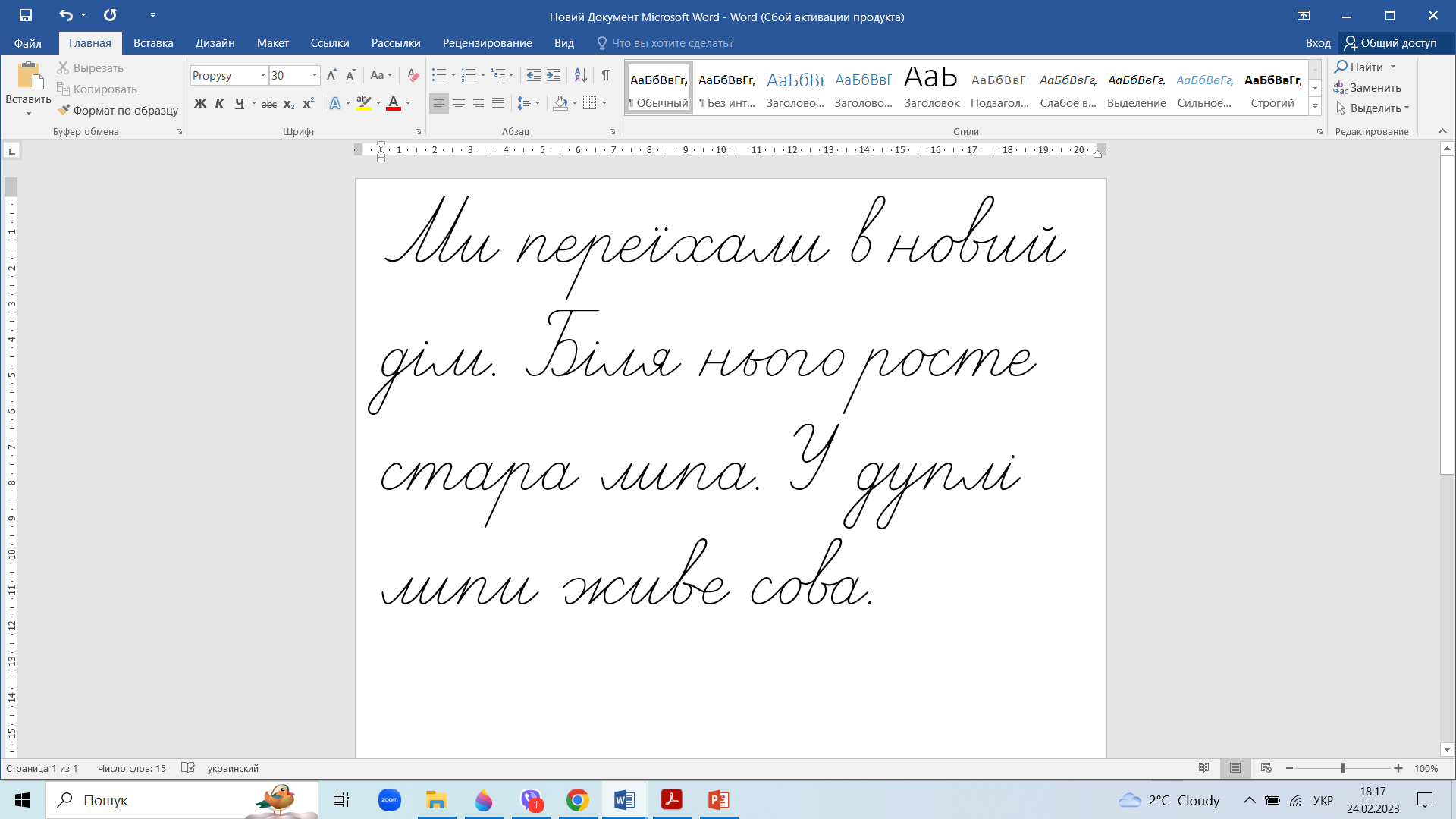 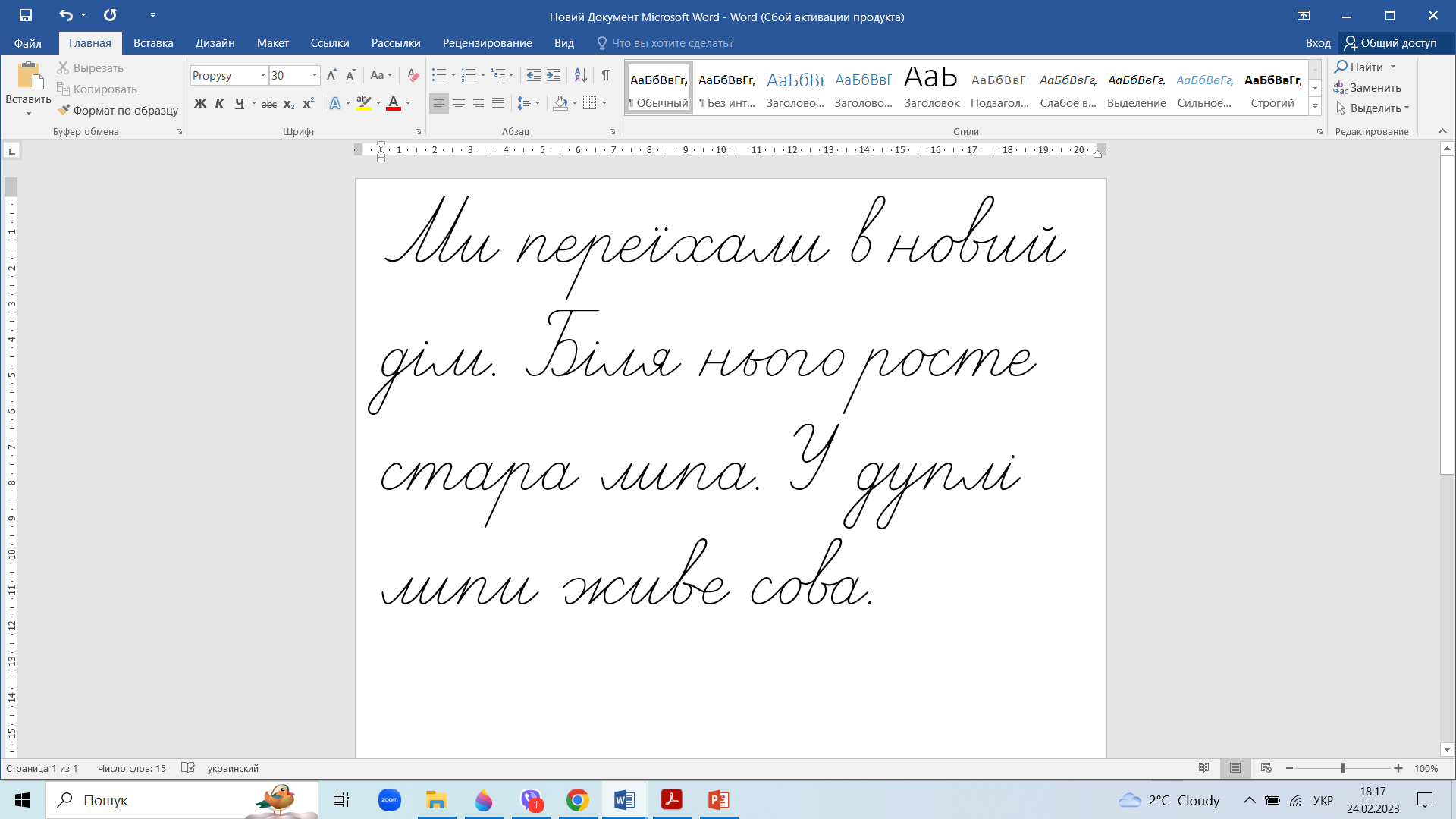 Сторінка
25
Ґаджик пропонує дописати слова у вірші
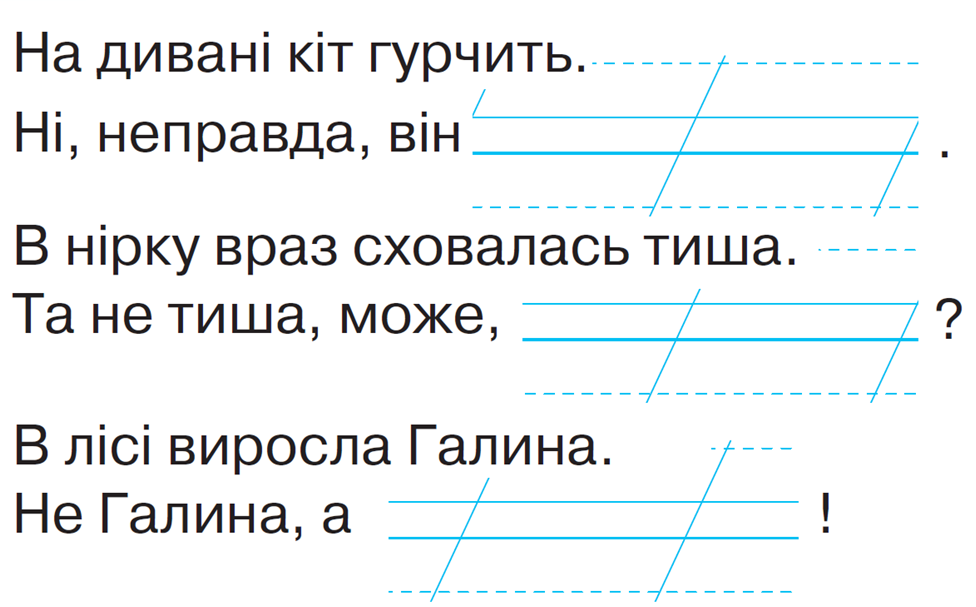 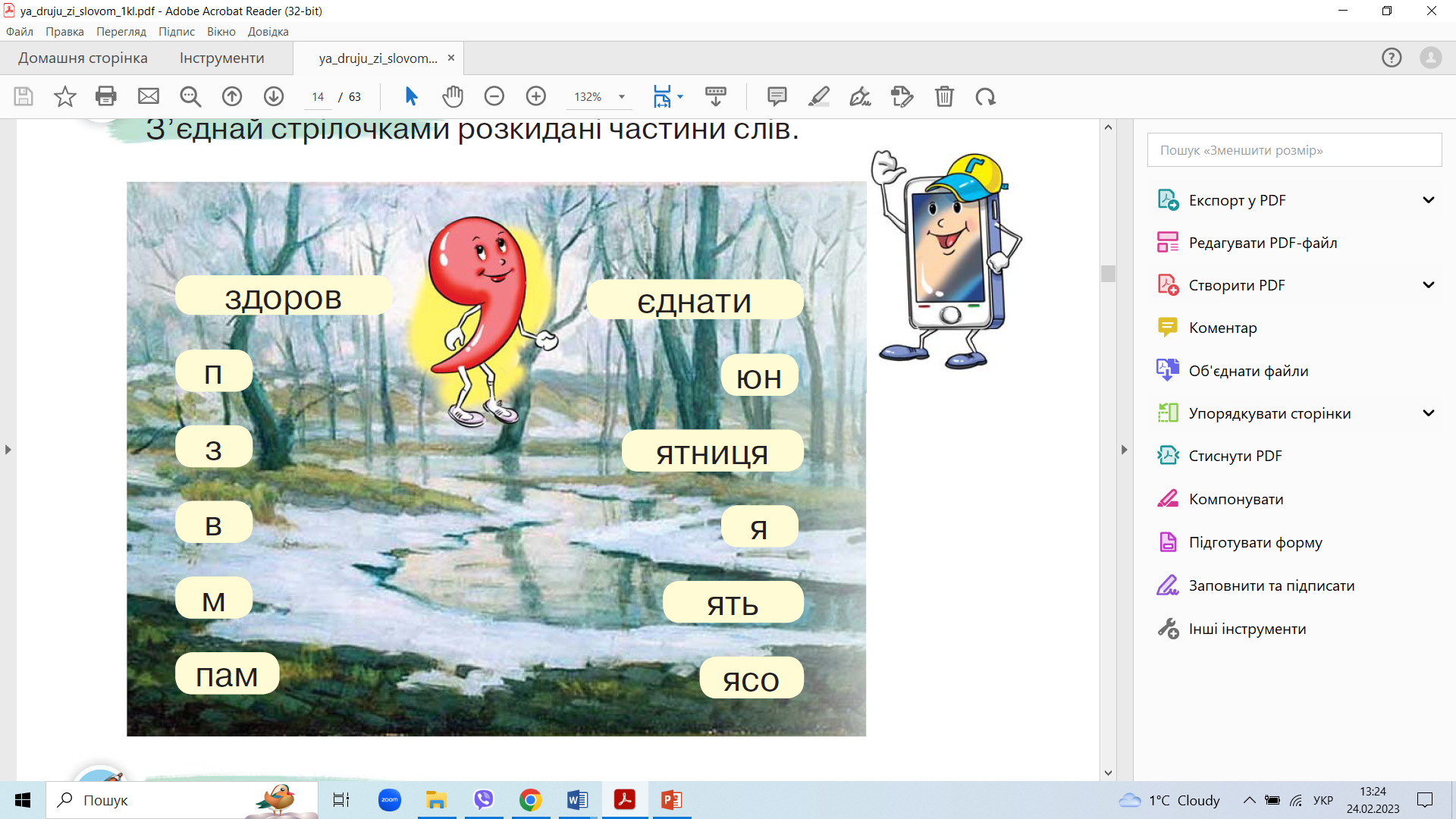 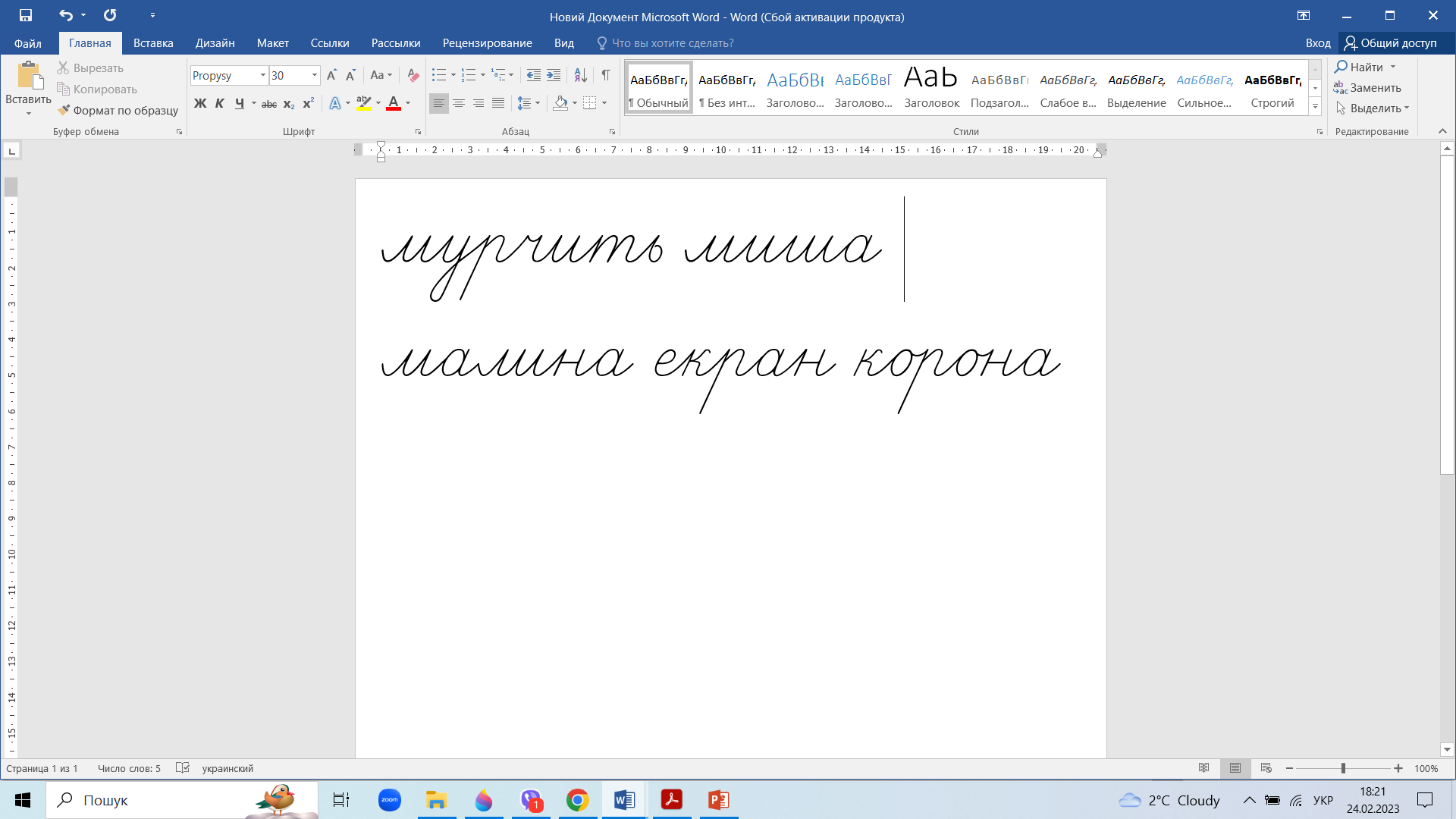 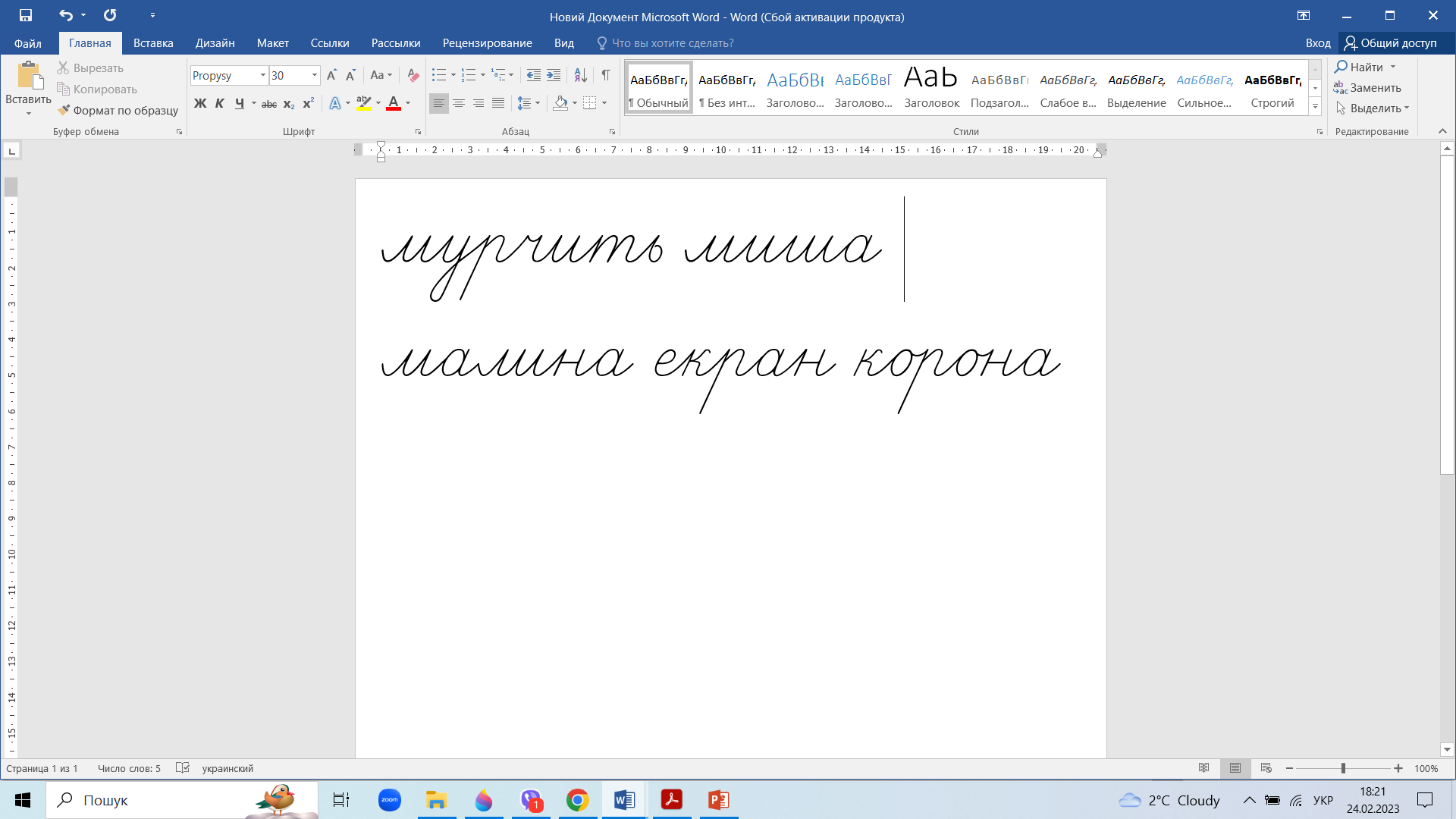 Зверни увагу на розділові знаки в кінці речень. Прочитай речення виразно.
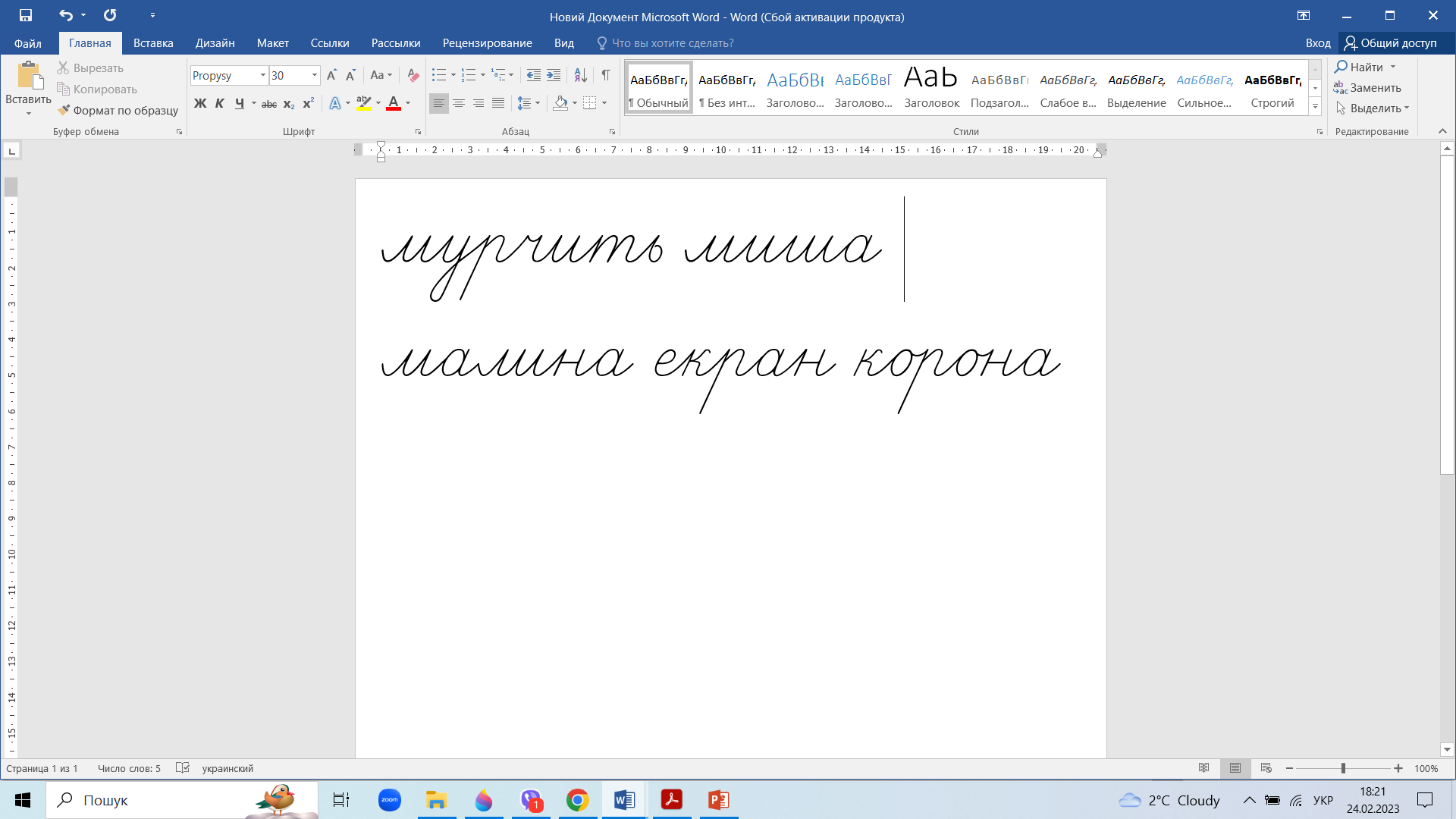 Сторінка
25
Розгадай ребуси Родзинки
н
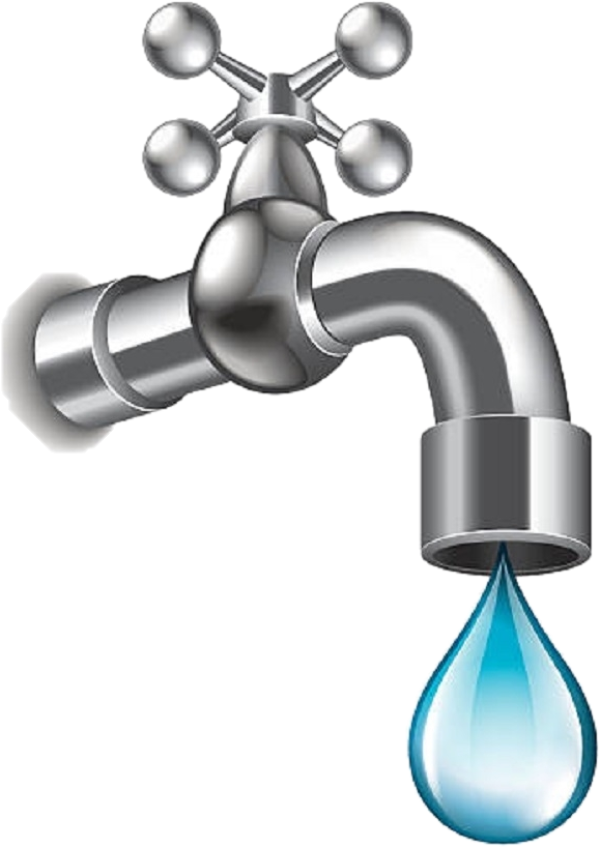 в
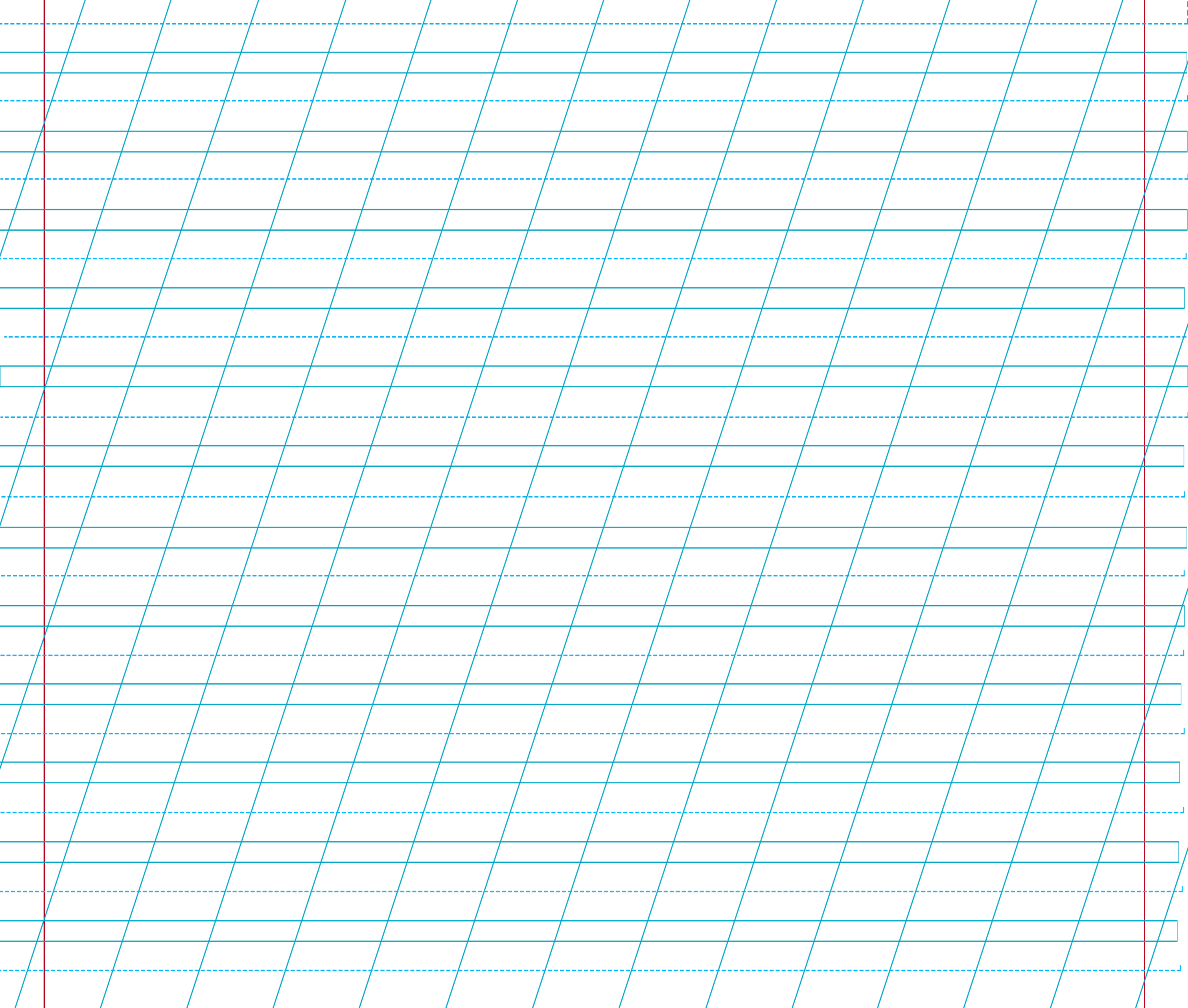 е
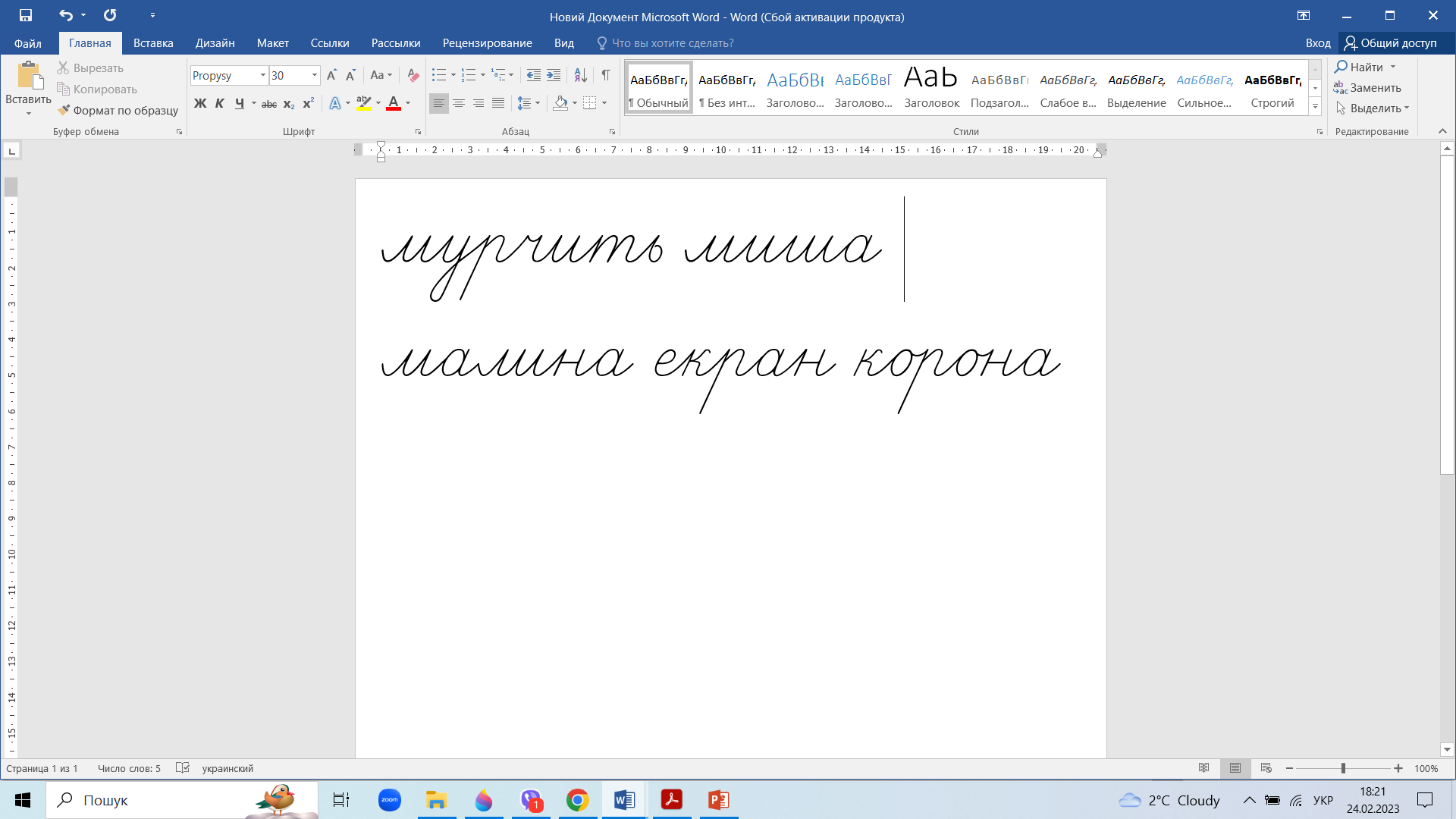 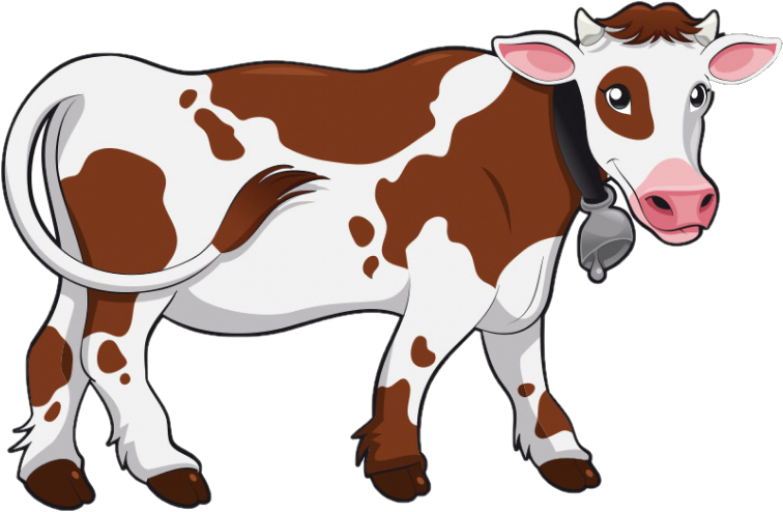 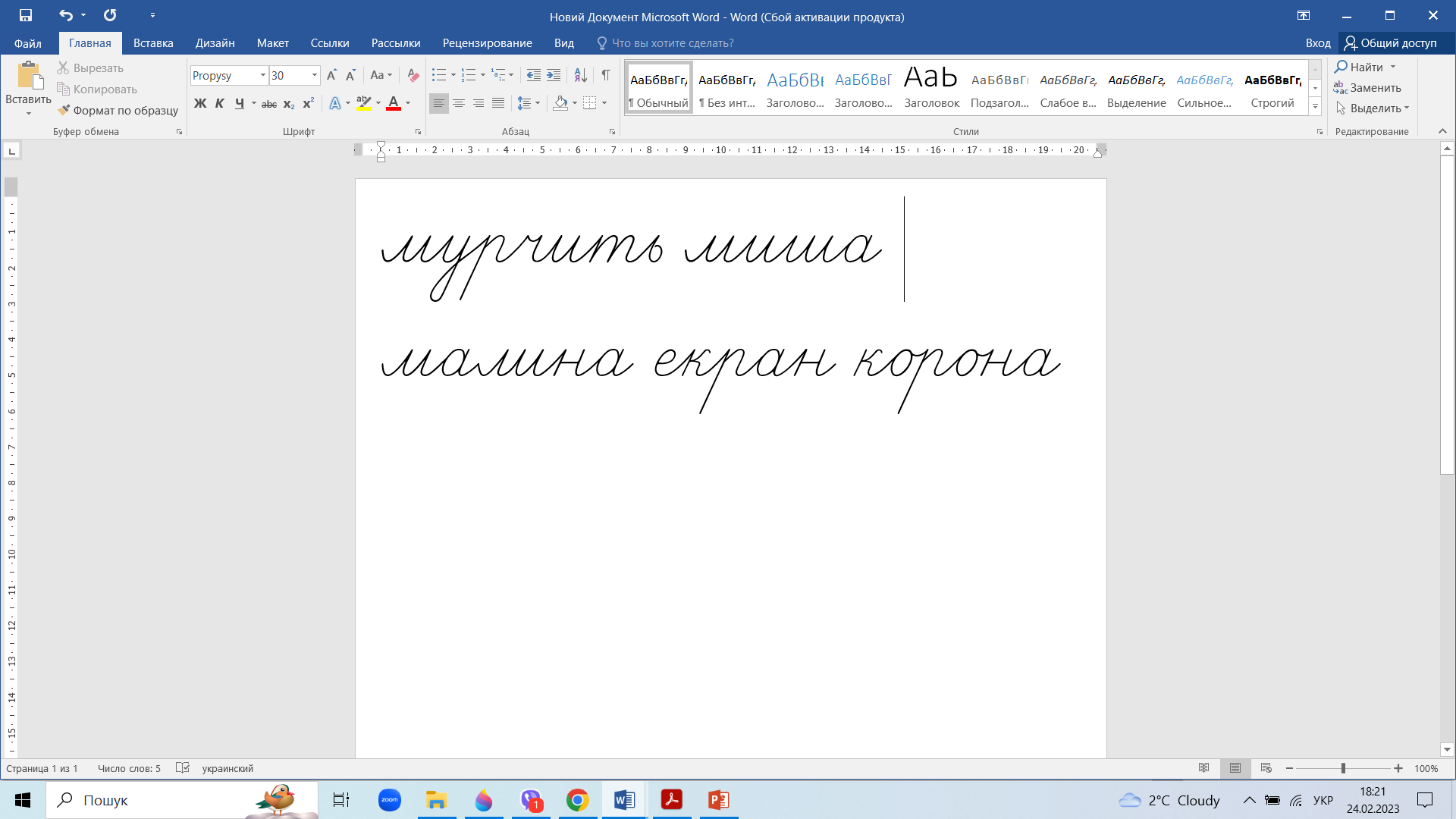 Склади речення з цими словами
Online завдання
Відскануй QR-код або натисни жовтий круг!
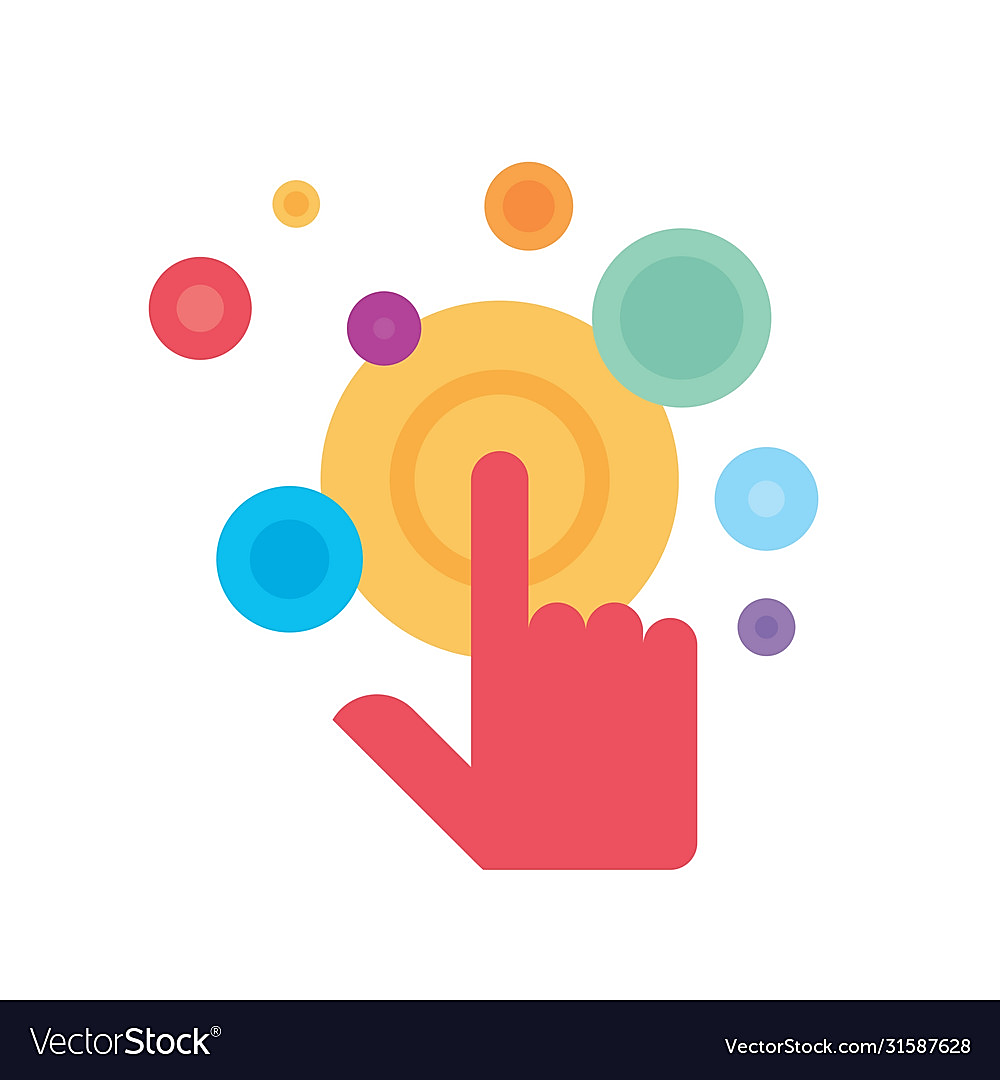 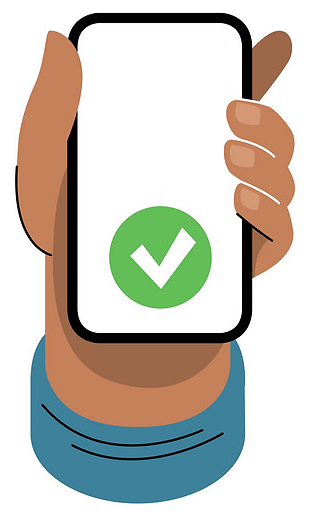 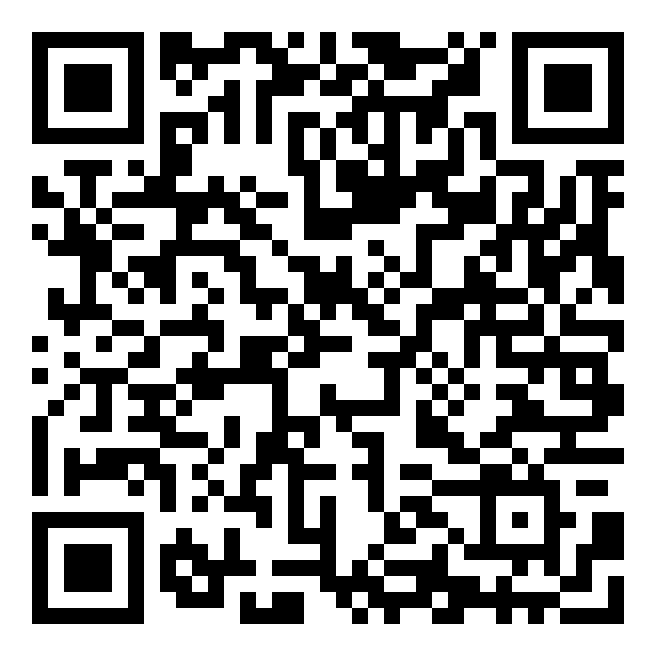 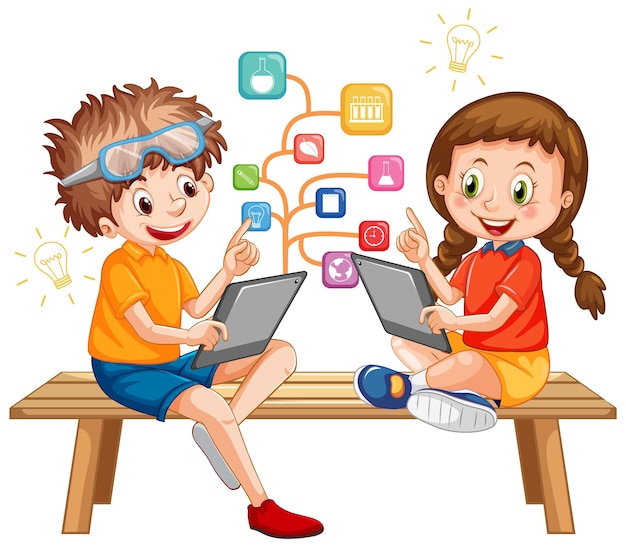 Вправа «Мікрофон»
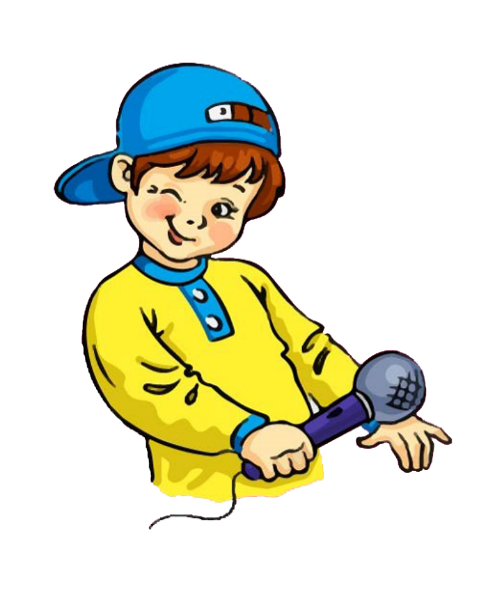 Що вчилися робити на уроці?
Яким чином утворювали нові слова? 
Чому слова потрібно писати уважно, не замінюючи і не пропускаючи букв?
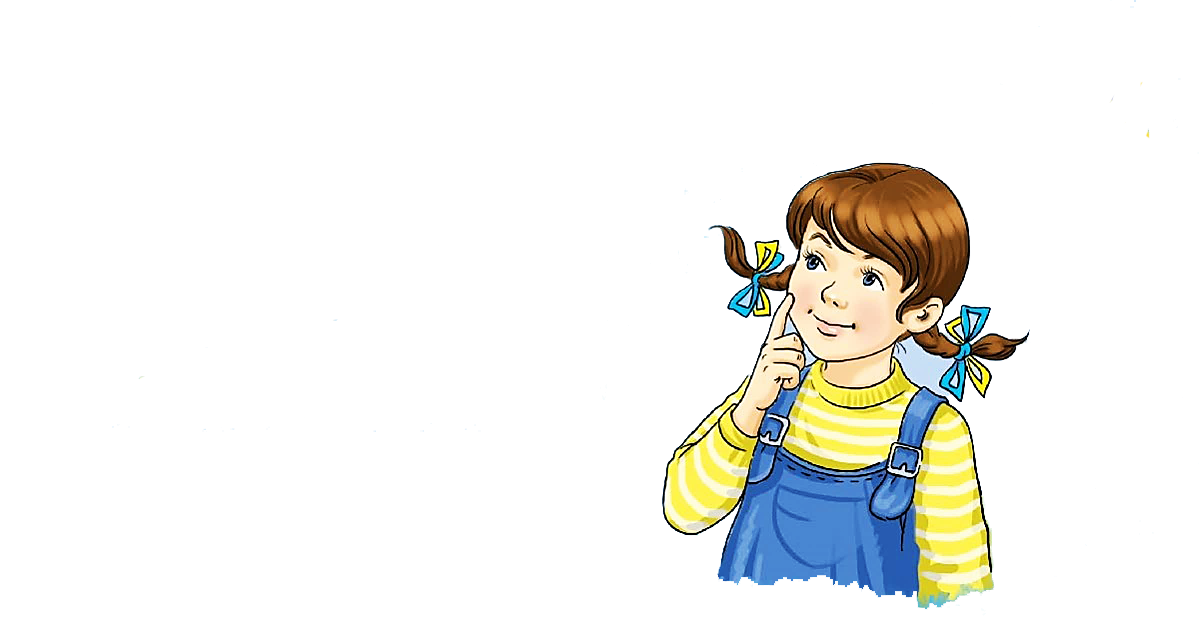 Рефлексія
Обери смайл, яким визначиш свої емоції в кінці уроку
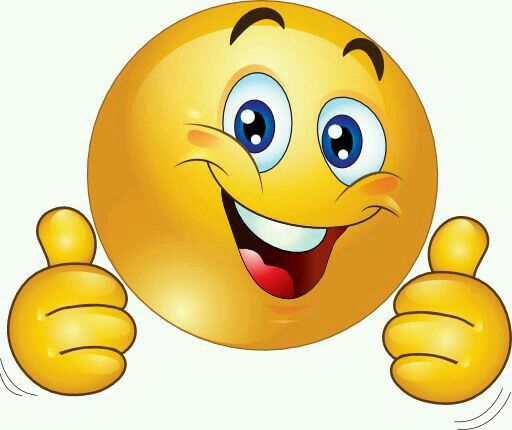 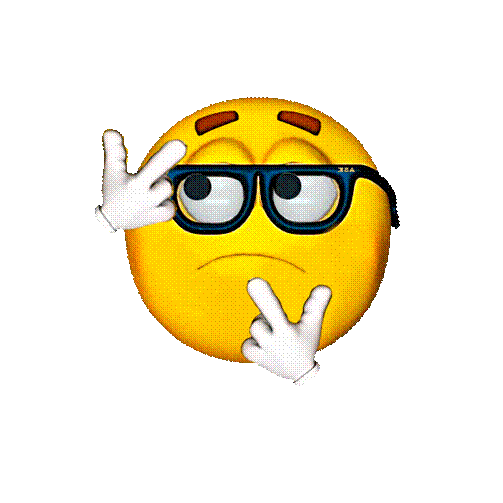 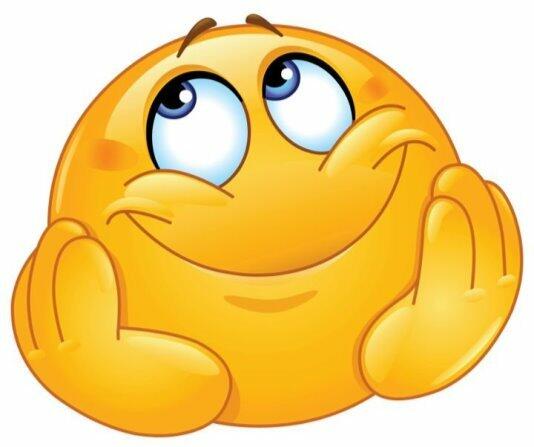 Завдання приносили радість
Замріяне очікування кінця уроку
Здивувала інформація